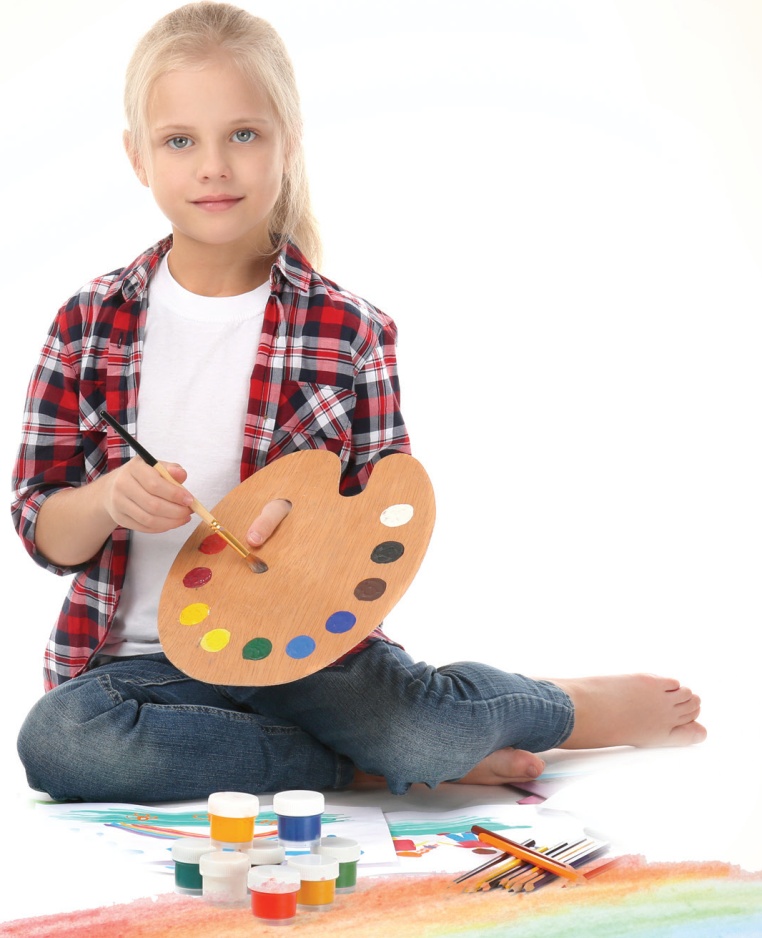 Творчество – не просто развлечение или способ организации досуга,
но серьезный инструмент для развития способностей ребенка:
познавательных, артистических, эмоциональных.
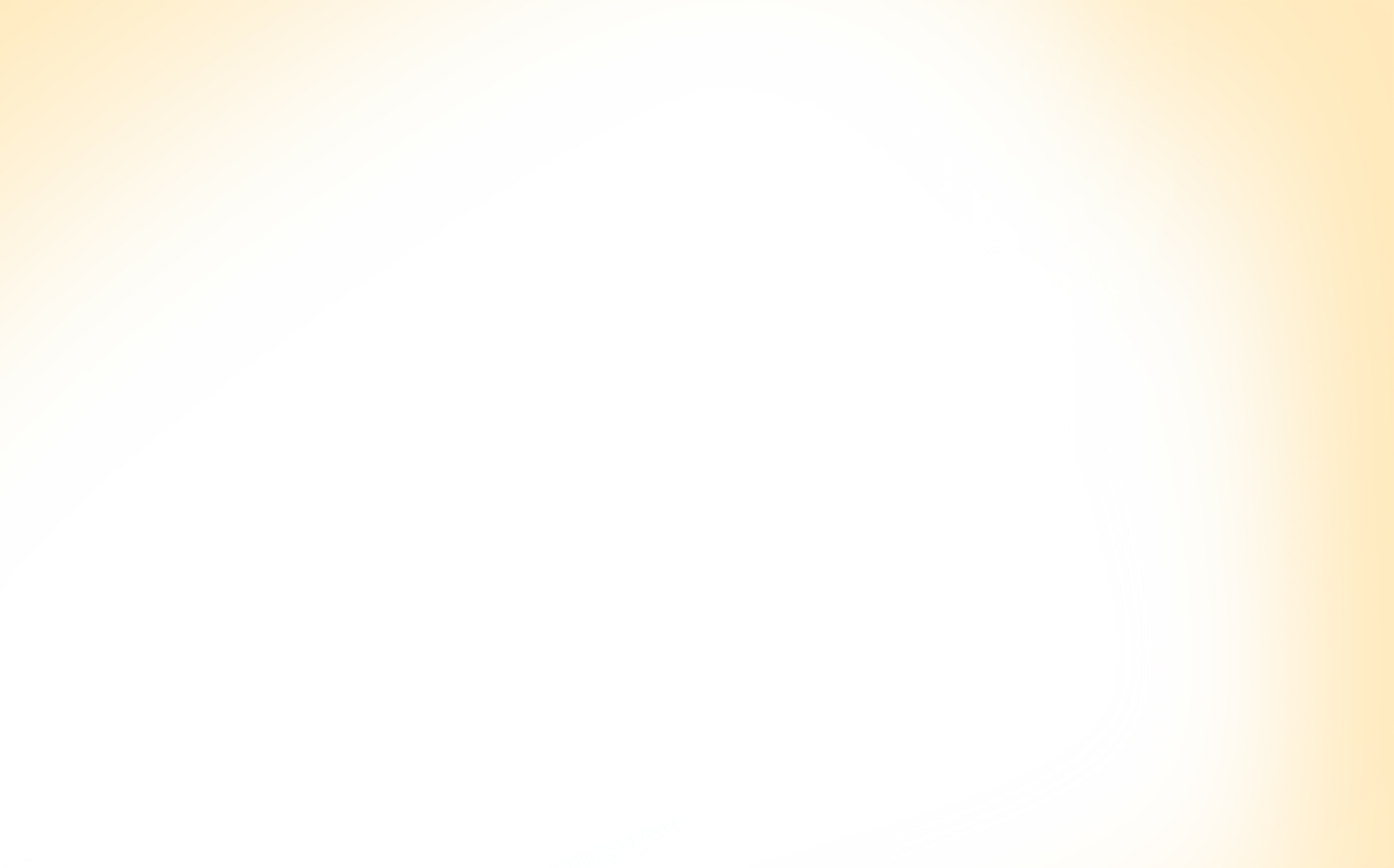 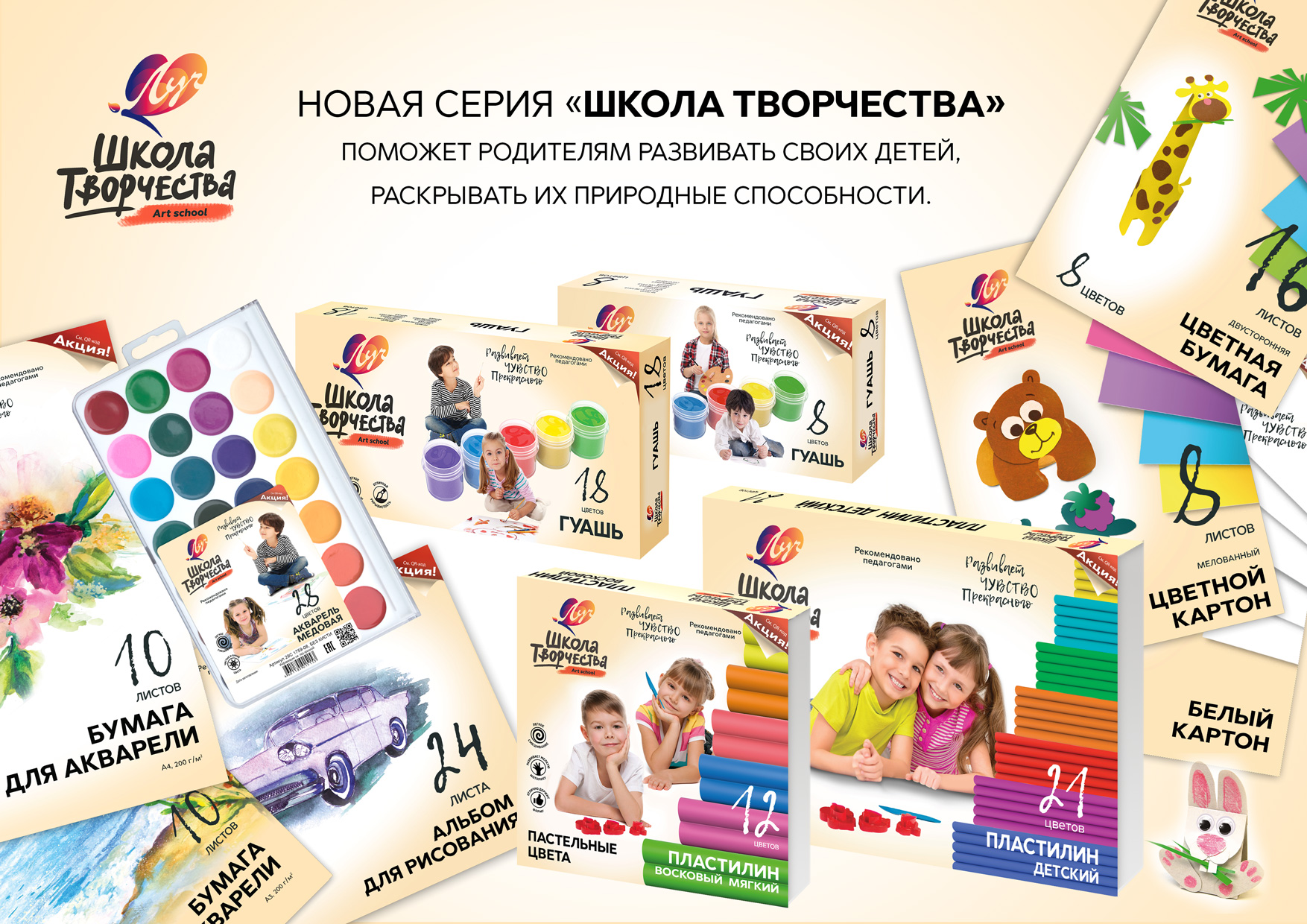 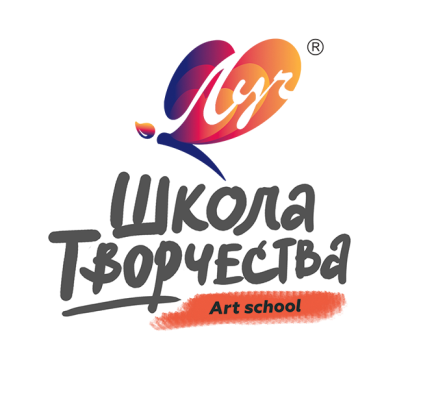 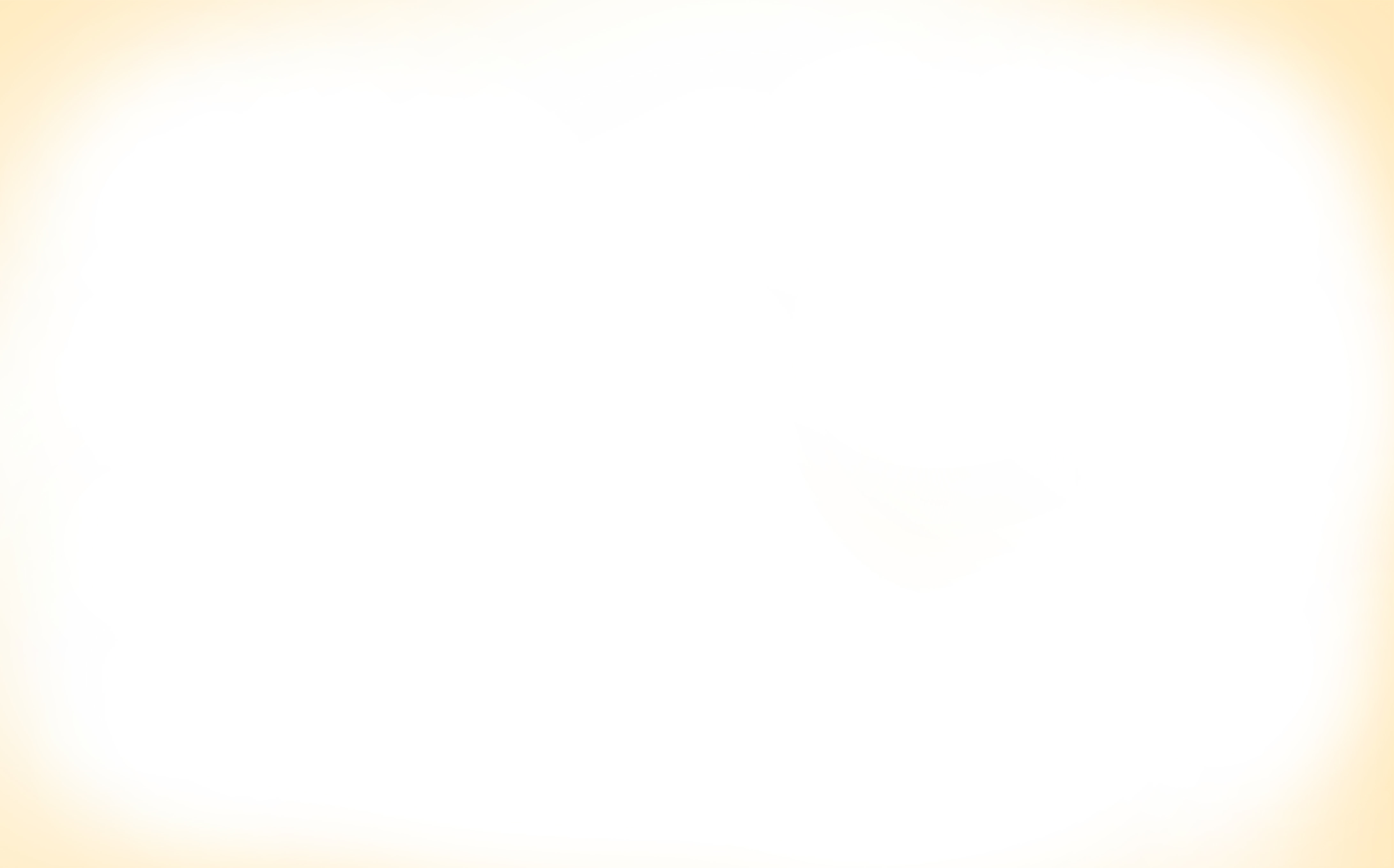 Гармоничная, спокойная  цветовая гамма выделит продукт на полке от  преобладающего мейнстрима (массовая похожесть)
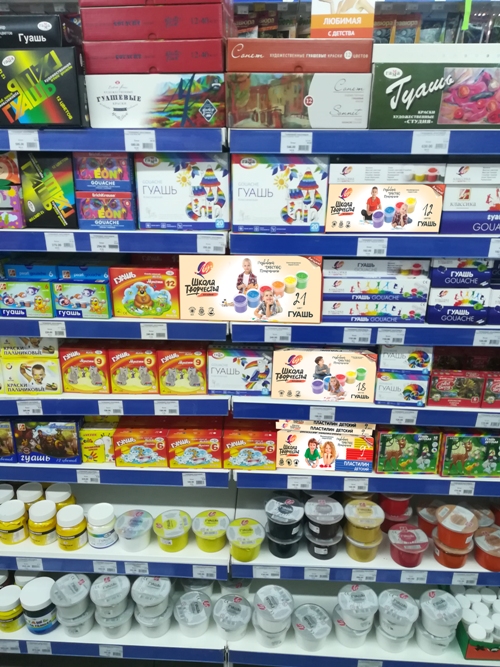 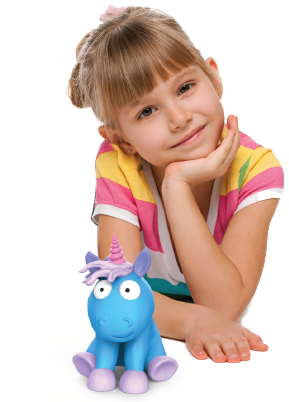 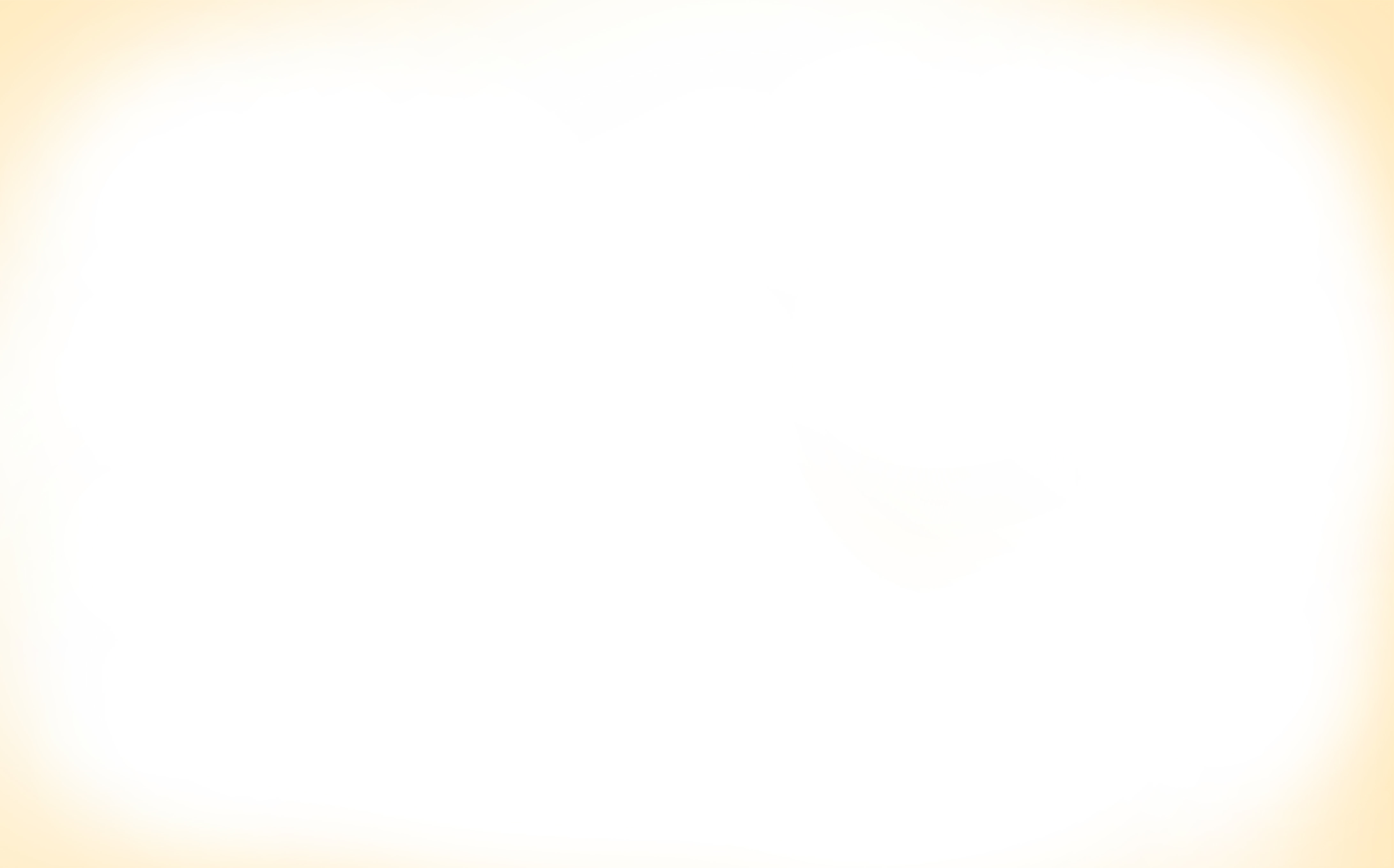 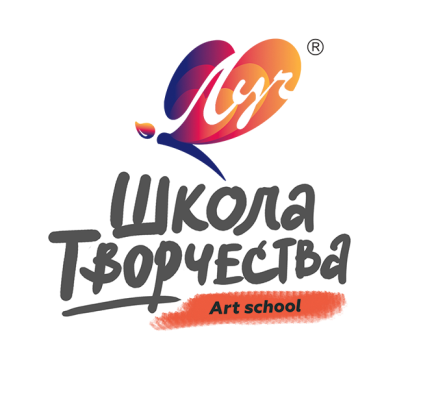 Дополнительные эффекты упаковки сделают продукцию более привлекательной на полке. 


        Акварель  лак 3 D
        Гуашь и пластилин Конгрев +  УФлак
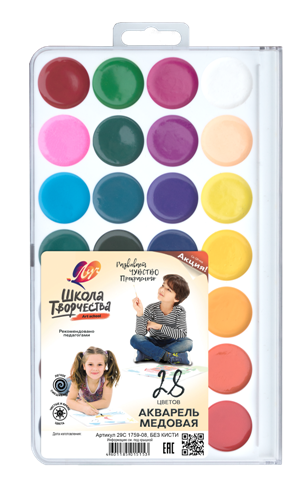 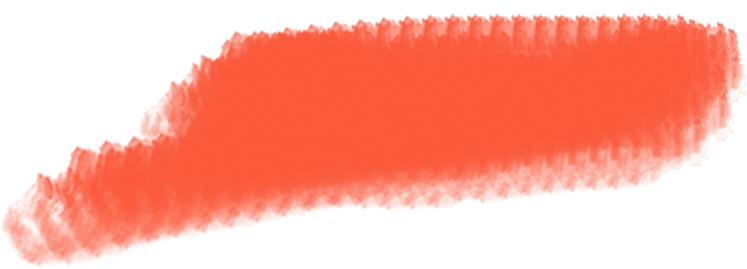 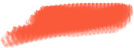 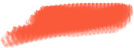 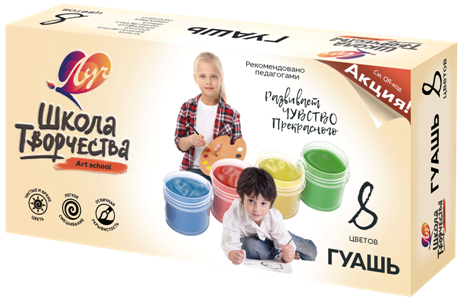 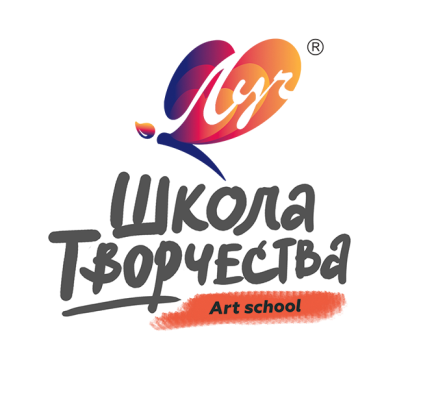 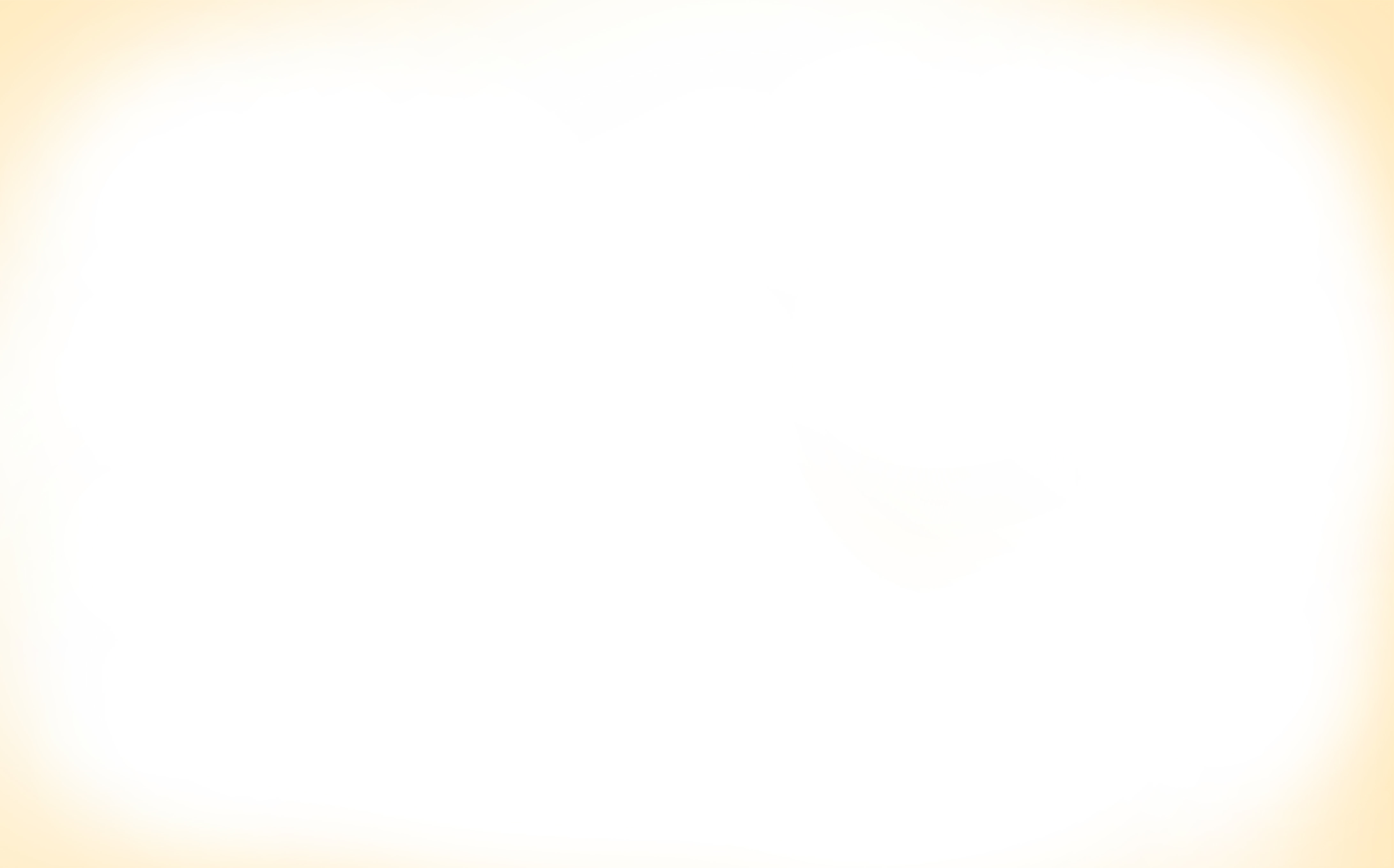 Информация о детских художниках-иллюстраторах, размещённая на обратной стороне основных видов продукции для творчества, расскажет детям и родителям о выдающихся людях, внёсших огромный вклад в развитие детской литературы и мультипликации.
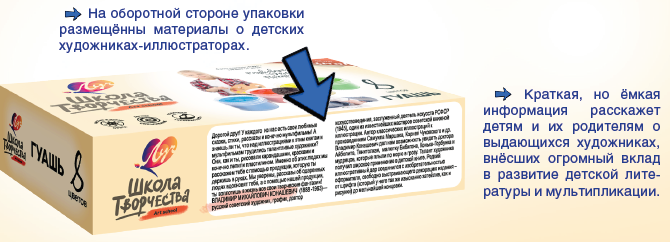 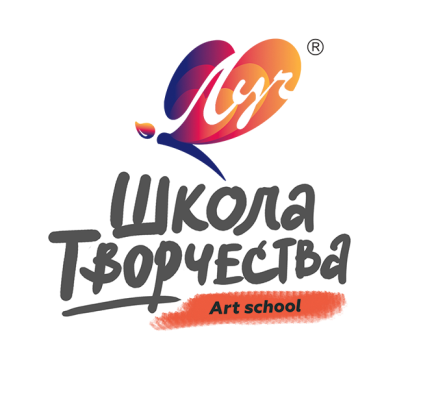 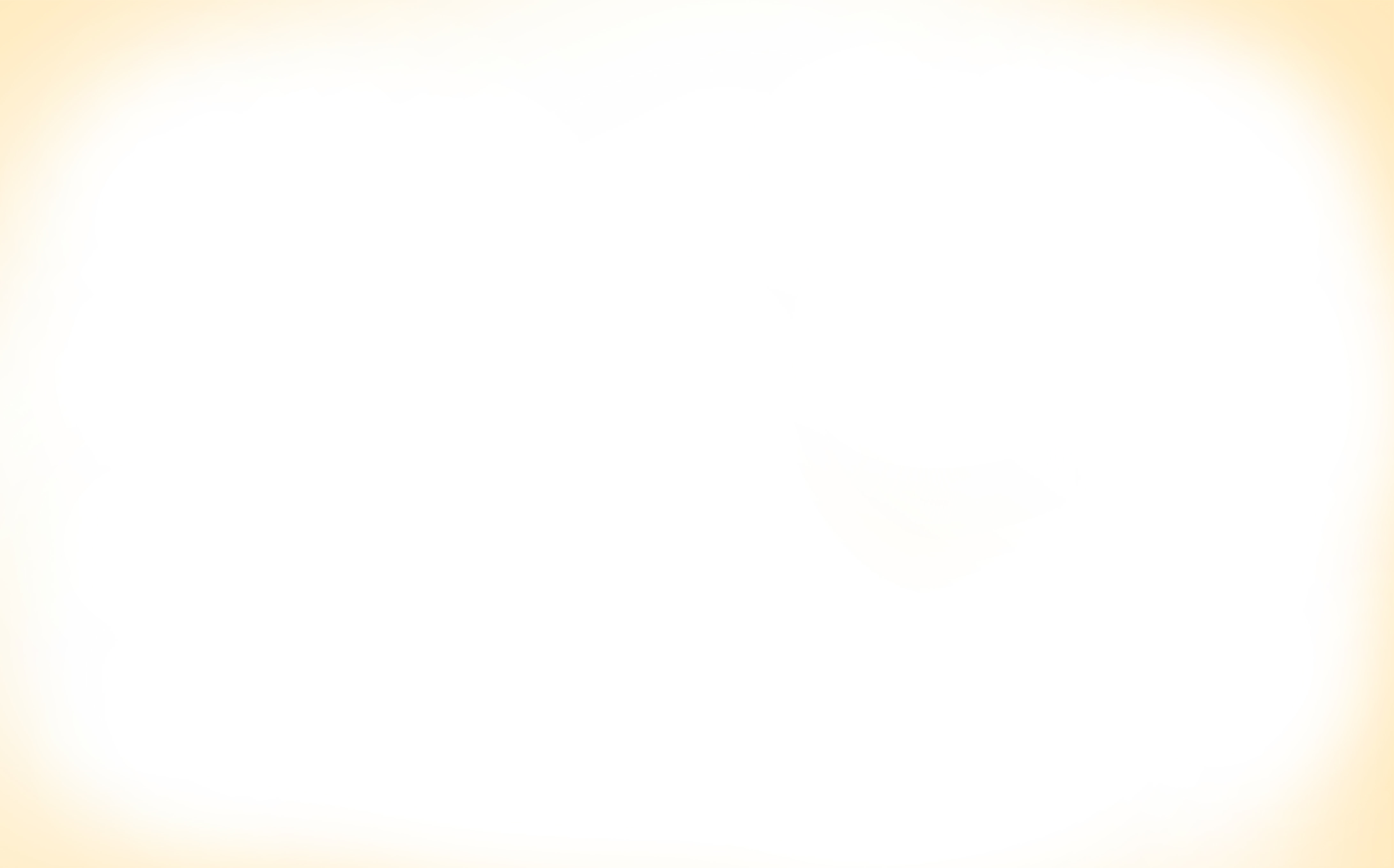 На ряде продукции мы разместили мастер-классы, которые должны заинтересовать и помочь нашим юным художникам
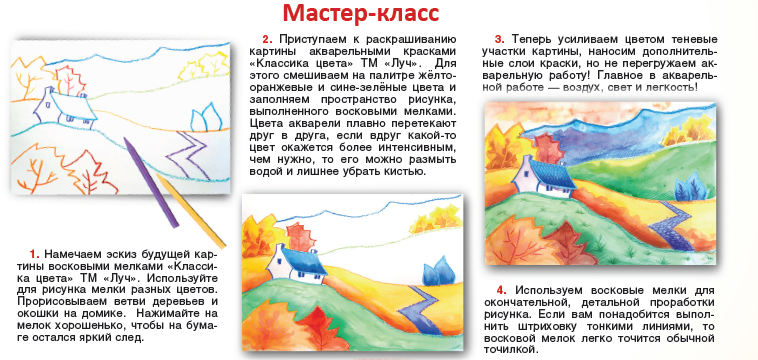 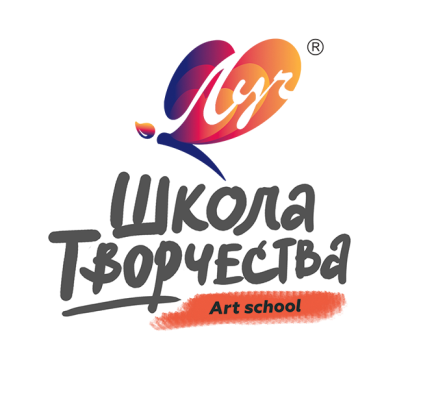 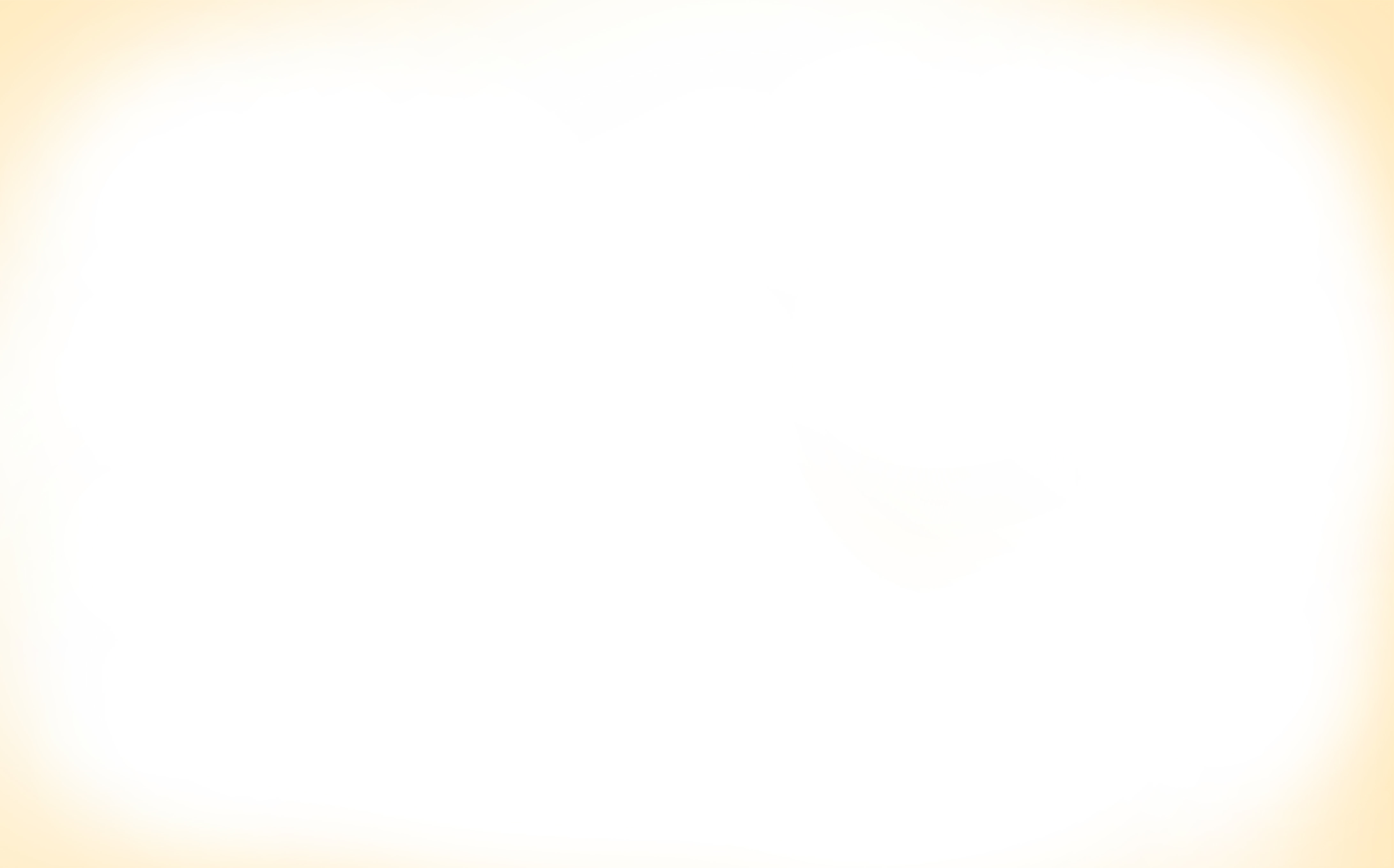 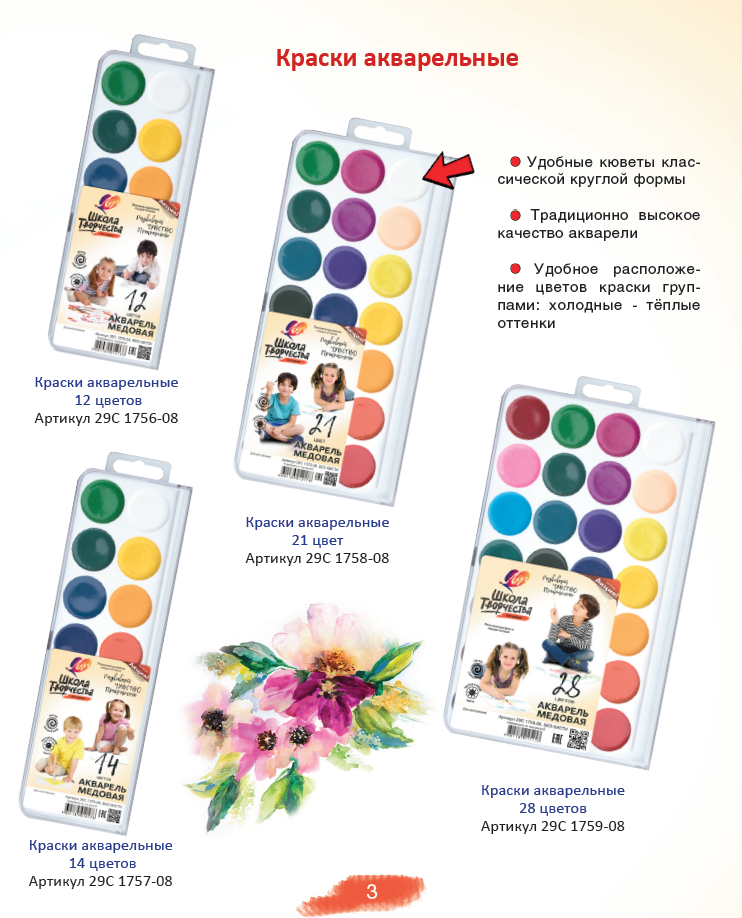 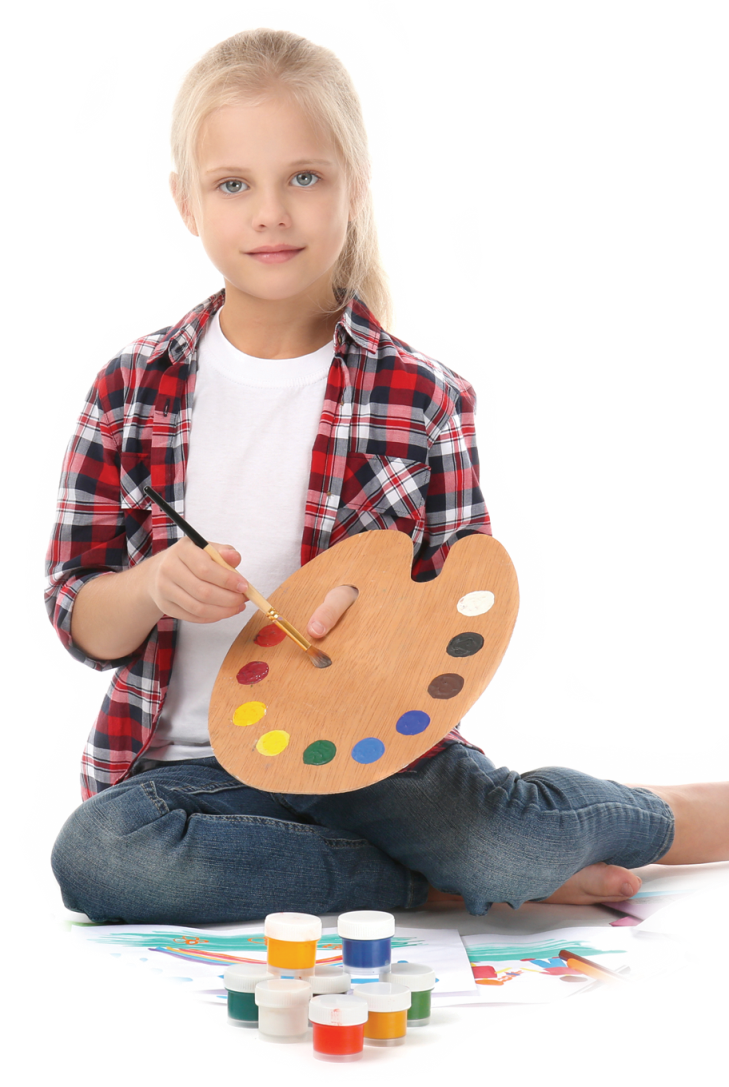 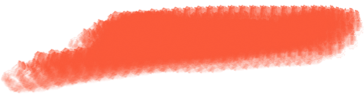 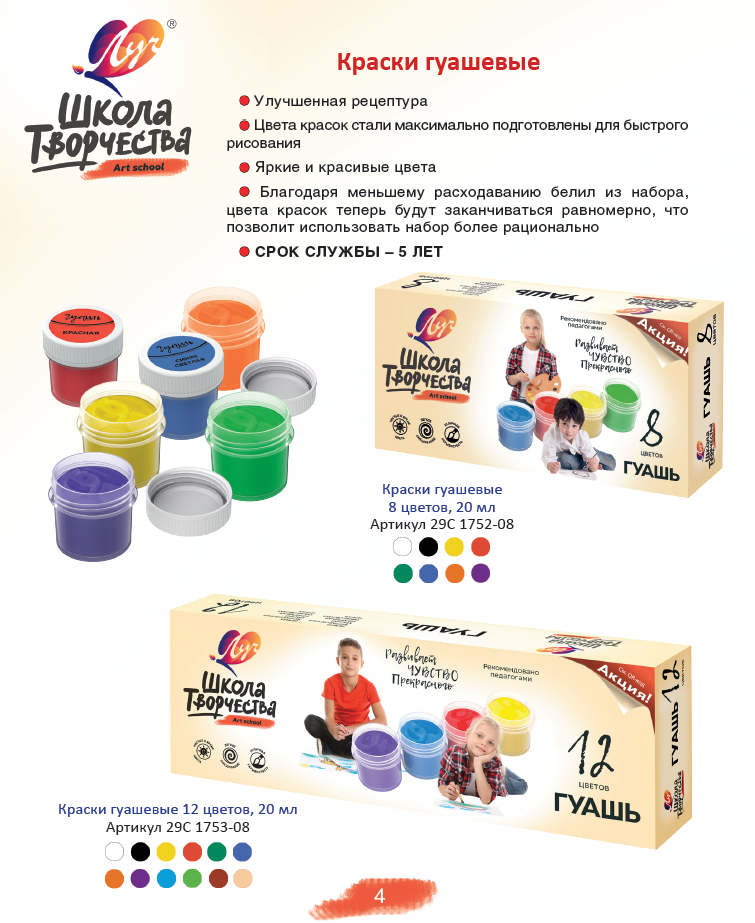 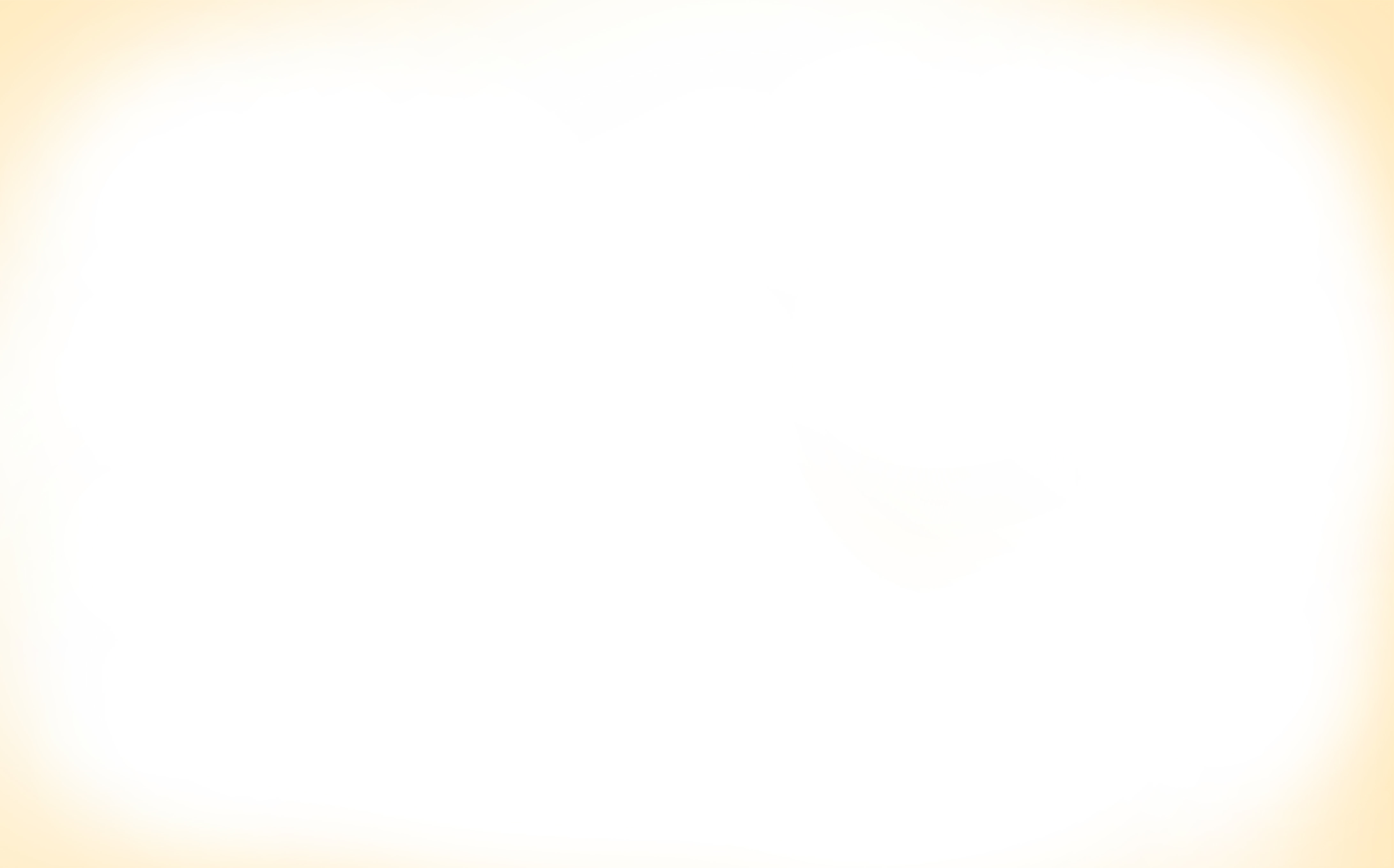 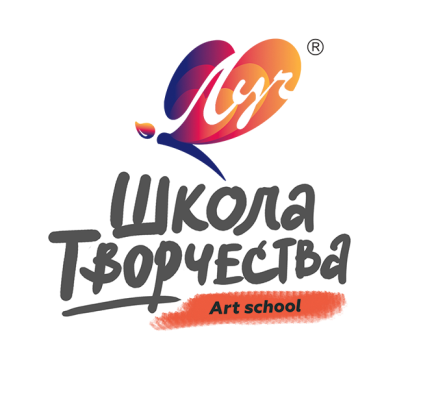 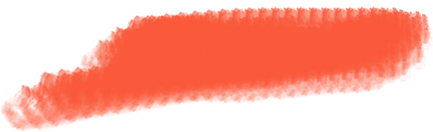 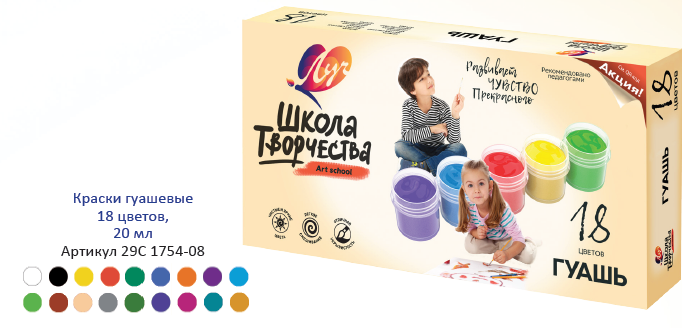 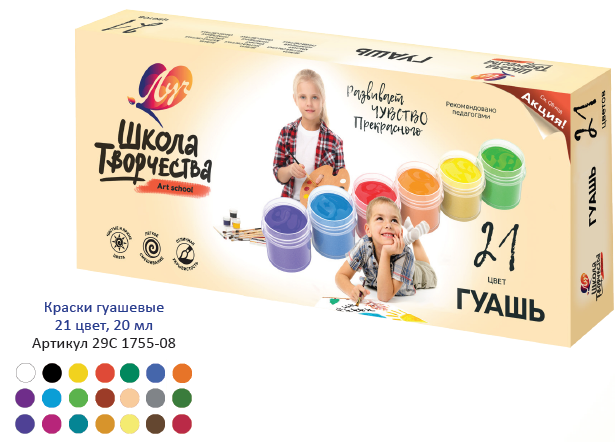 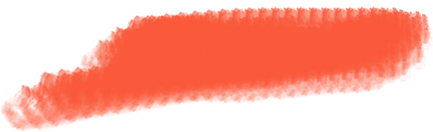 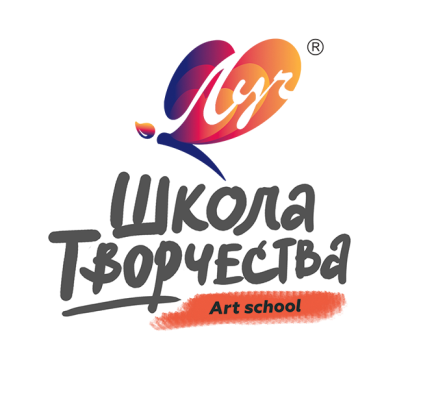 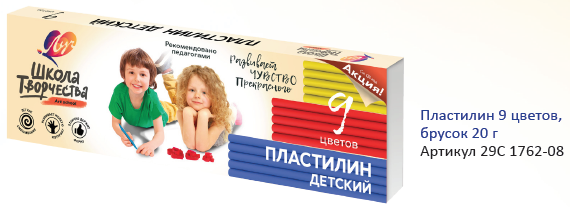 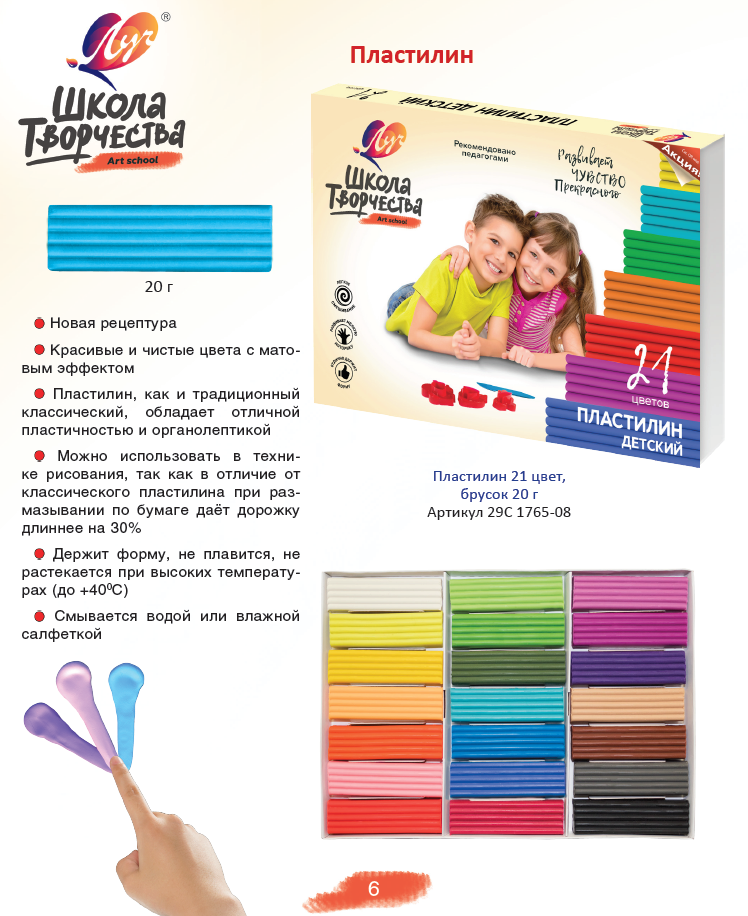 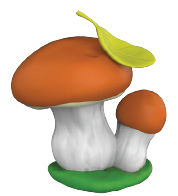 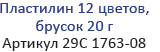 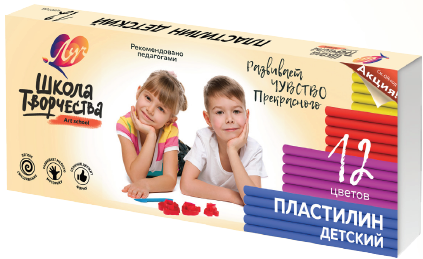 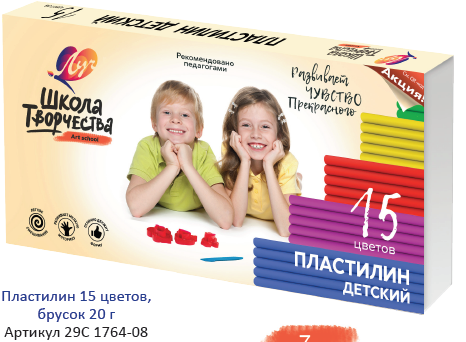 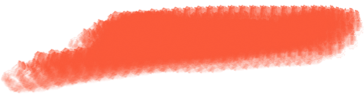 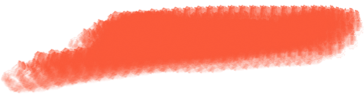 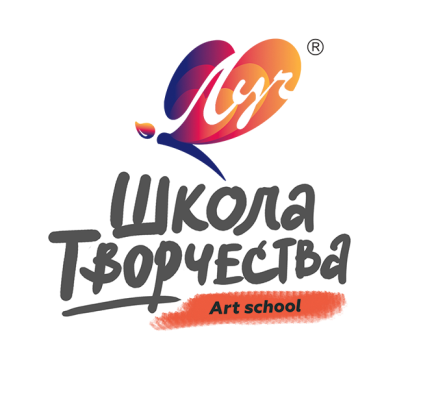 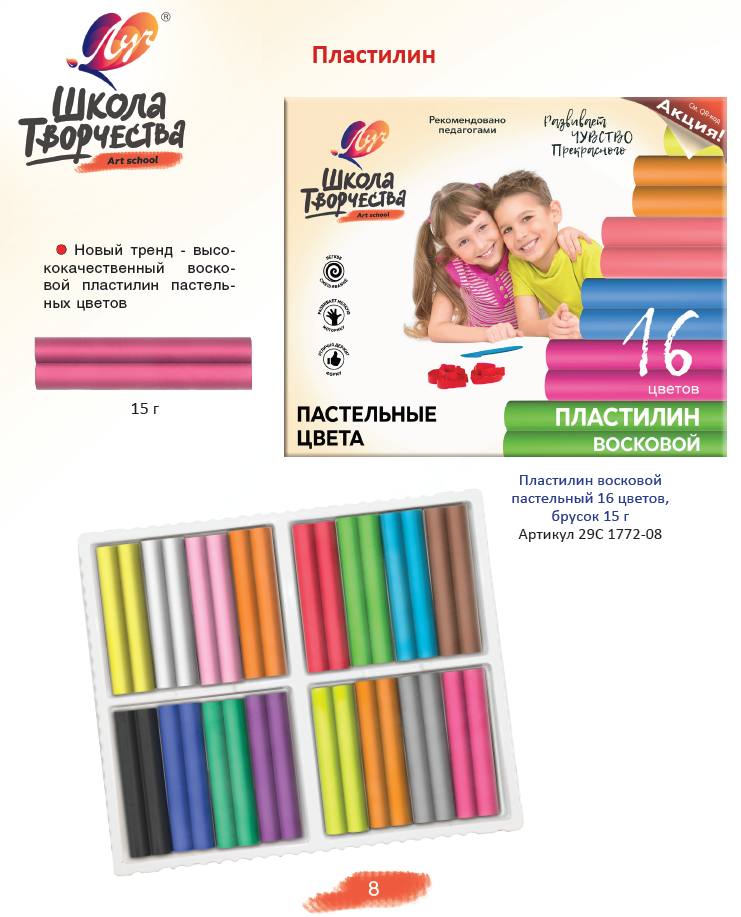 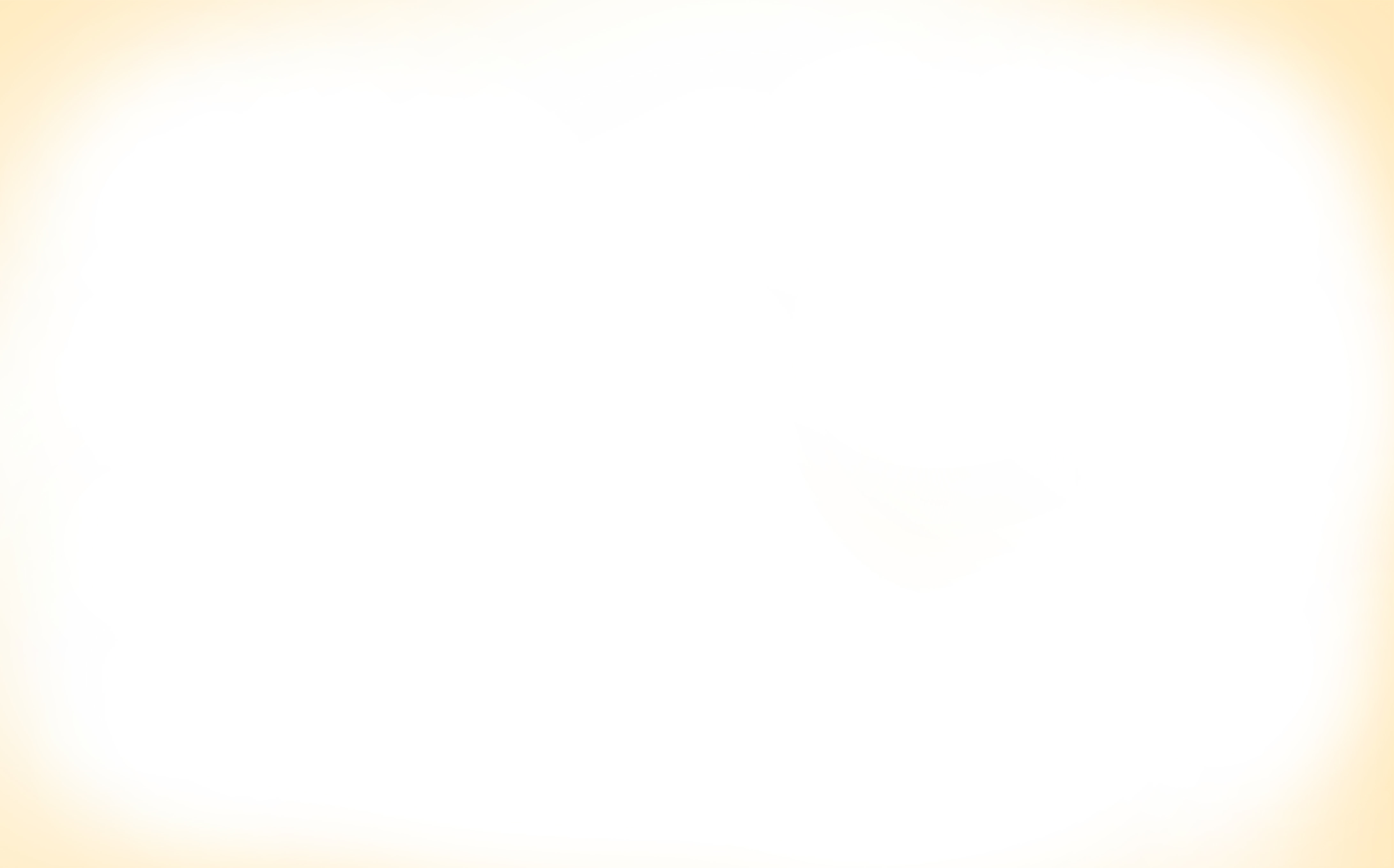 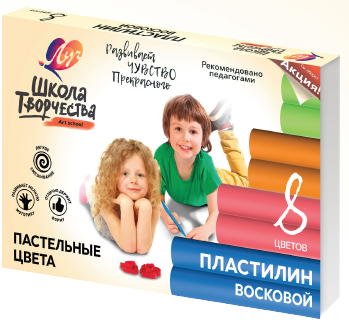 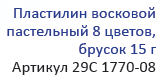 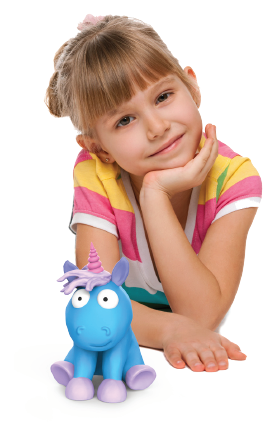 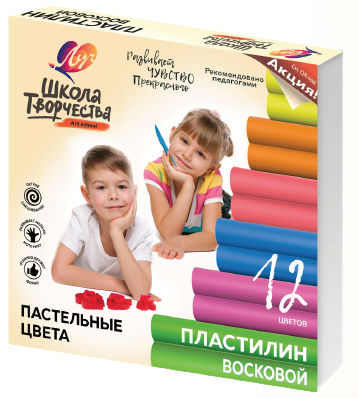 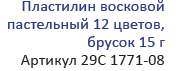 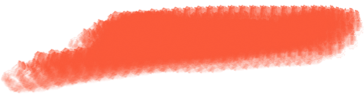 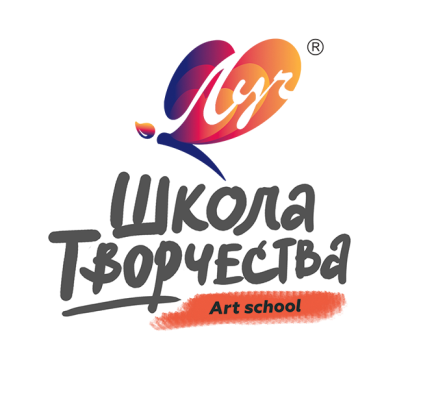 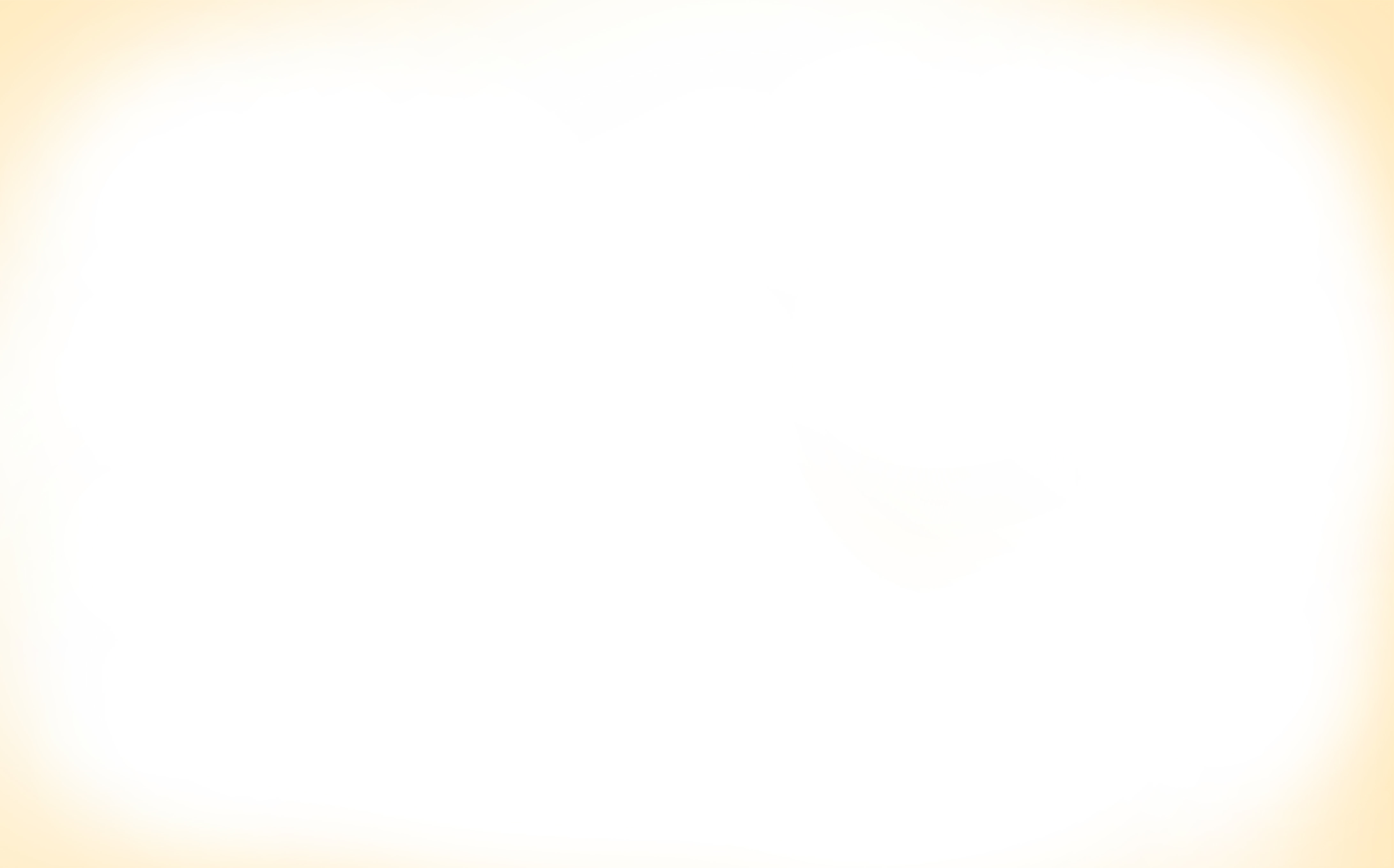 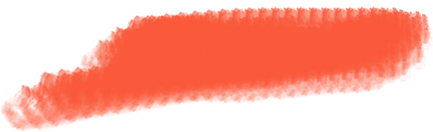 Альбомы 24, 40 листов на склейке
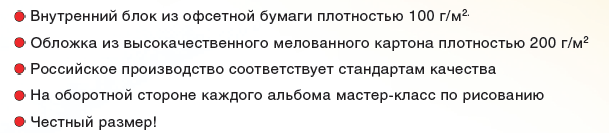 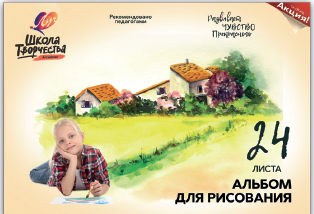 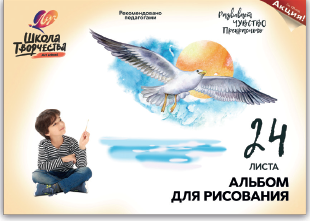 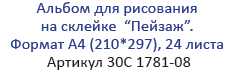 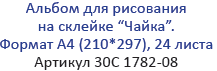 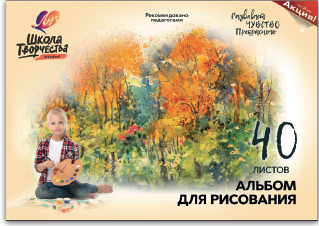 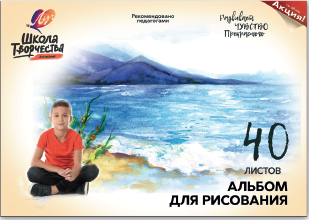 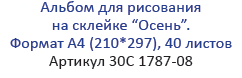 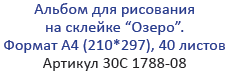 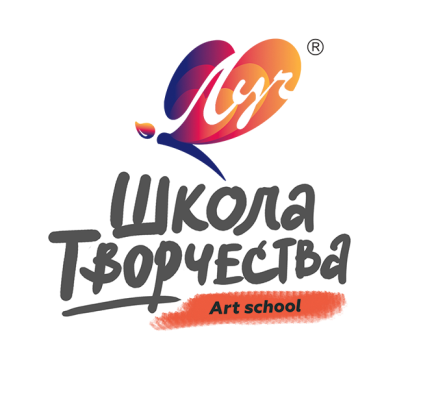 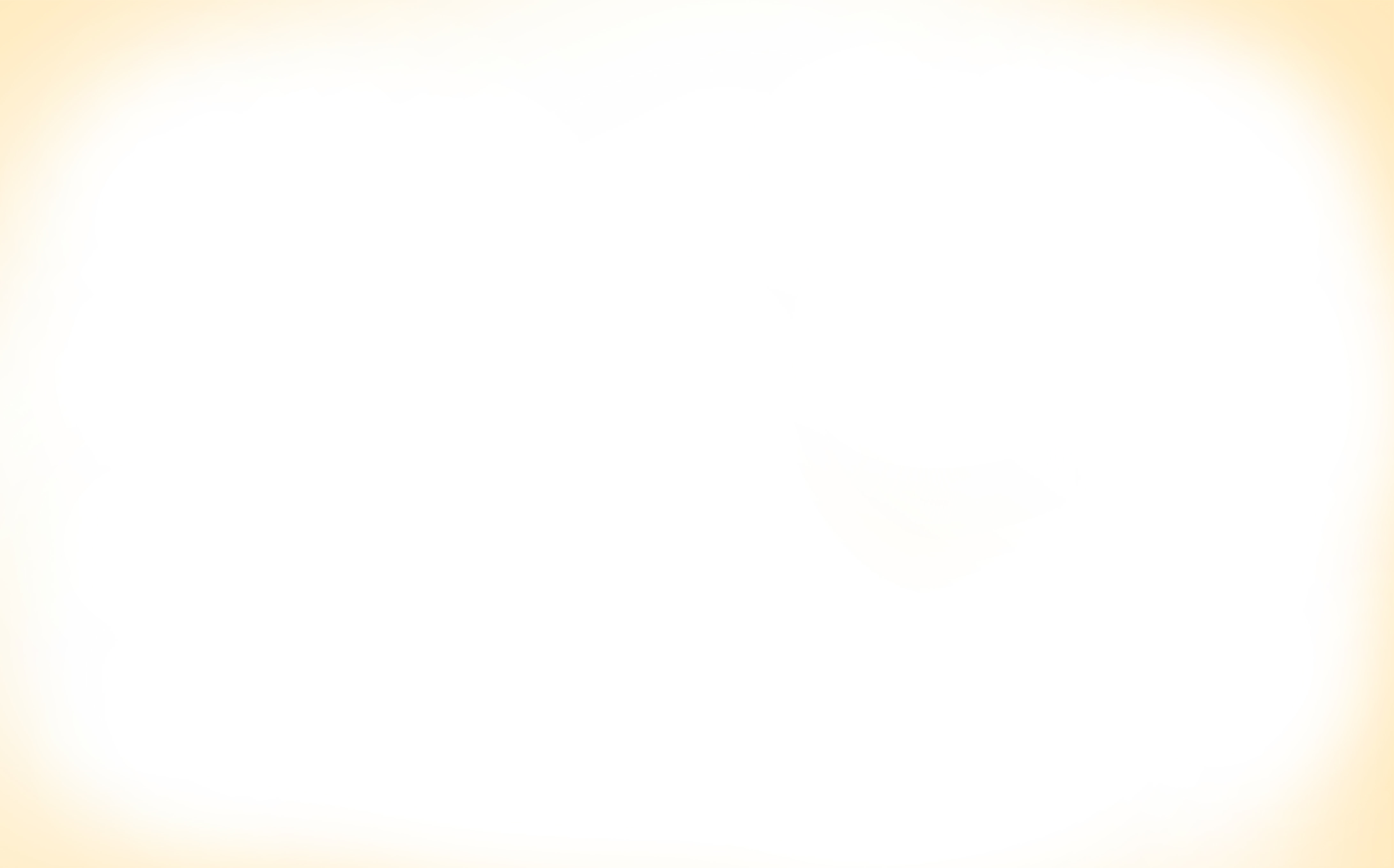 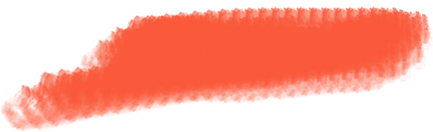 Альбомы 12, 24, 40 листов на скрепке
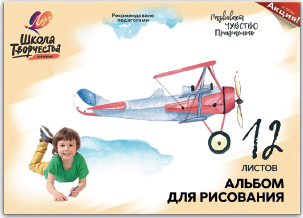 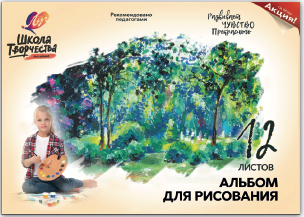 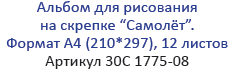 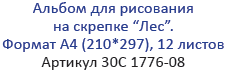 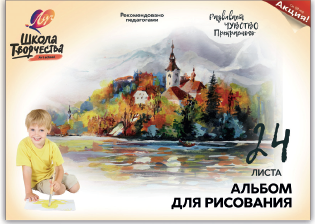 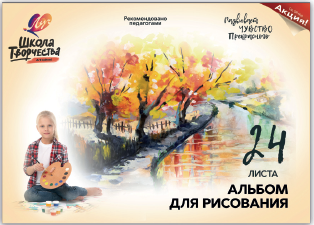 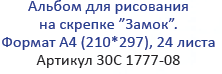 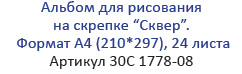 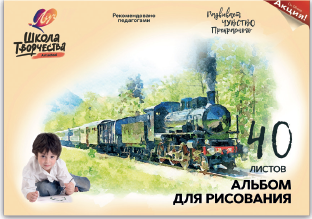 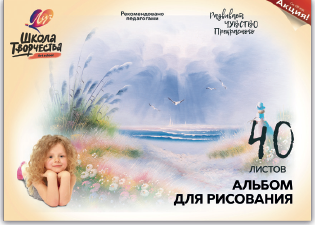 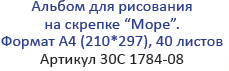 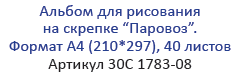 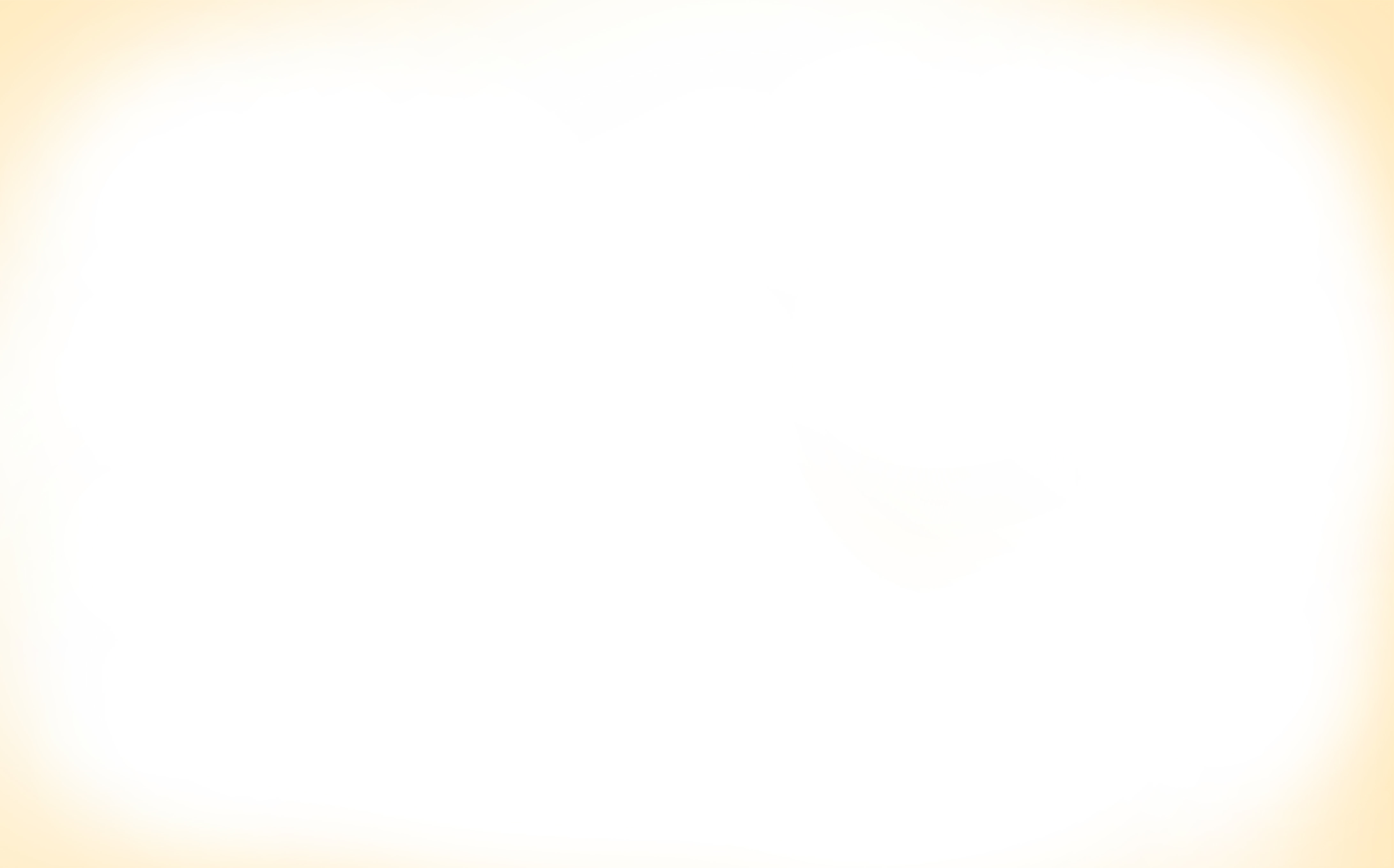 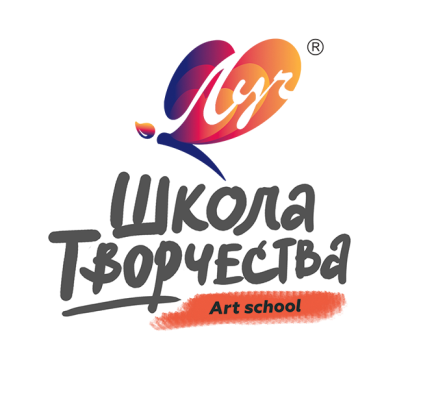 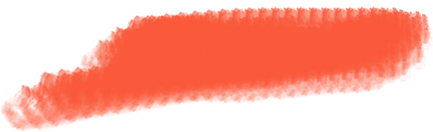 Альбомы 24, 40 листов на пружине с перфорацией
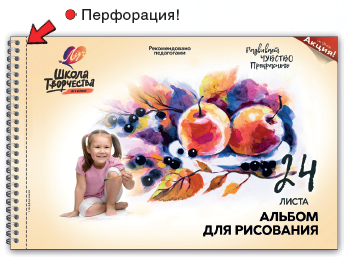 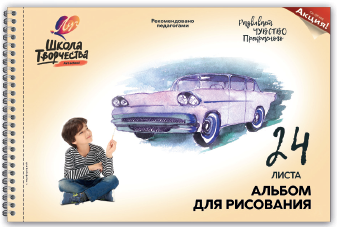 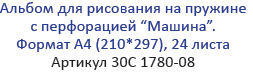 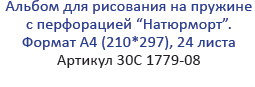 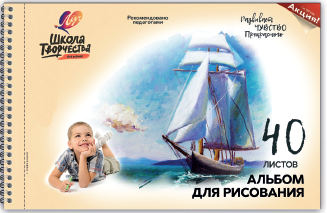 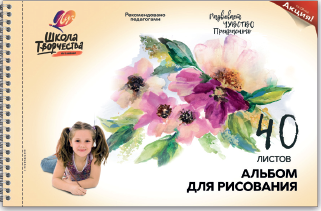 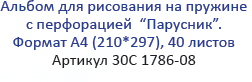 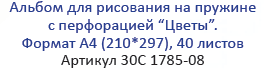 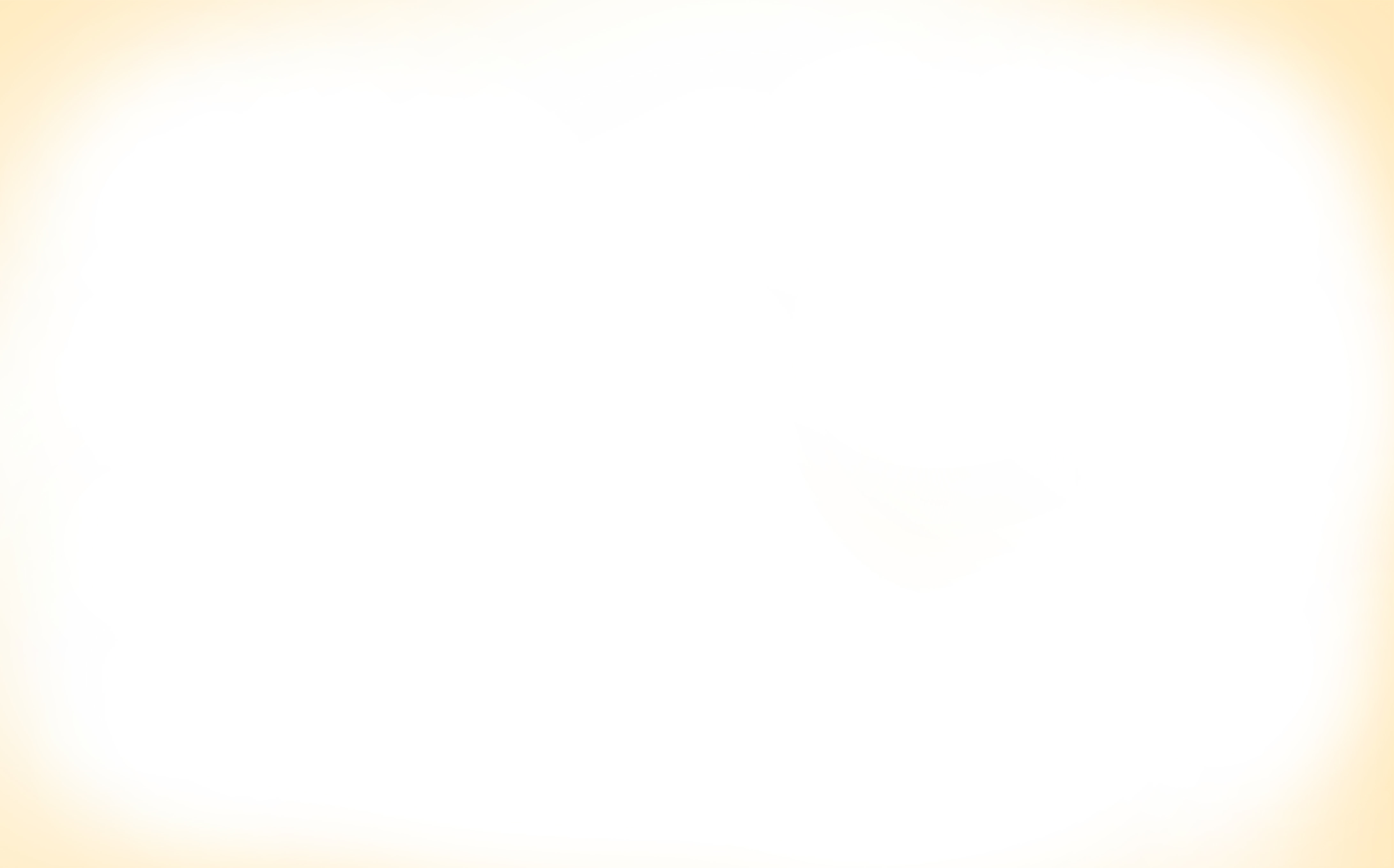 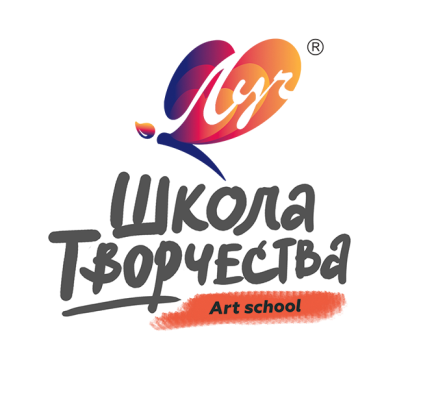 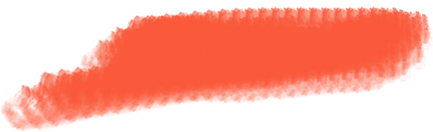 Бумага для акварели
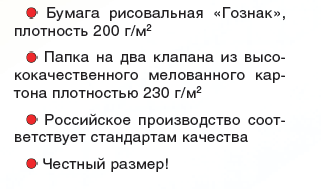 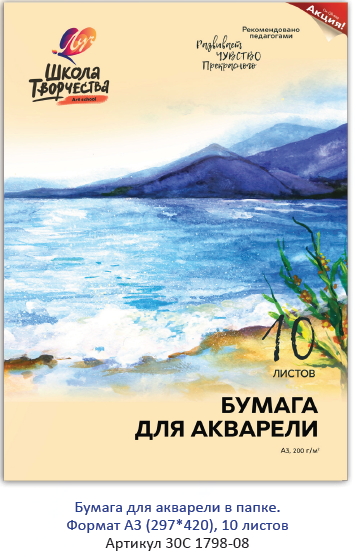 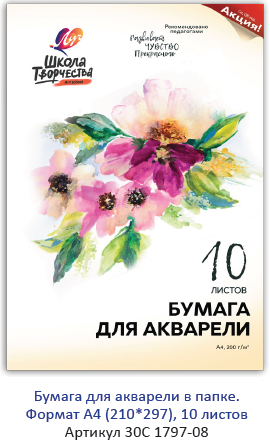 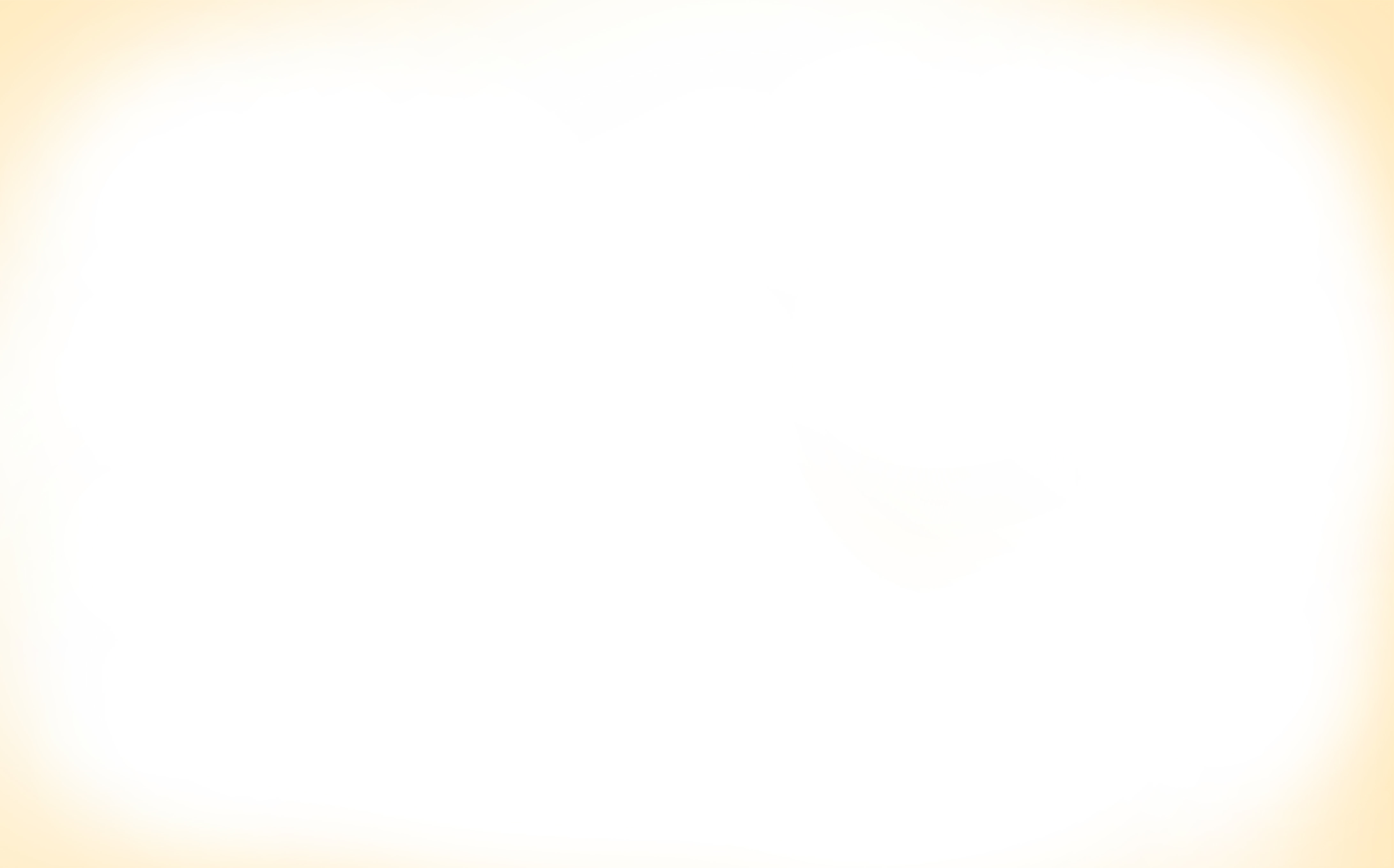 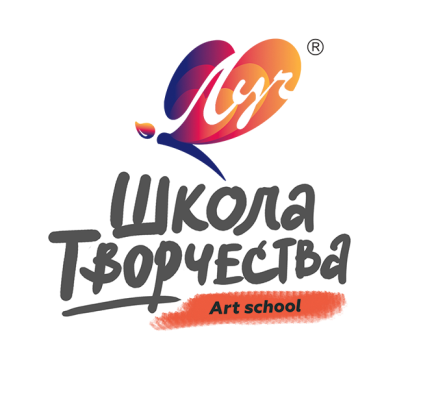 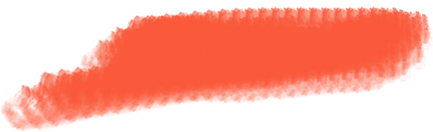 Цветная бумага
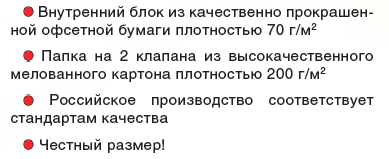 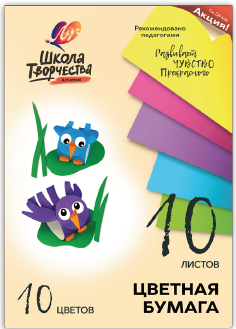 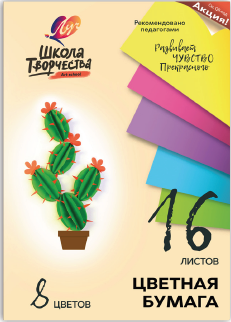 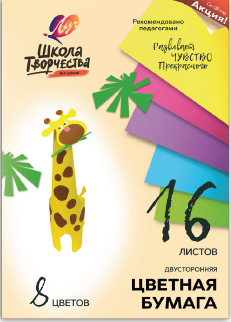 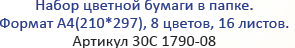 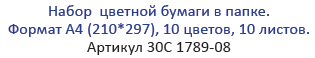 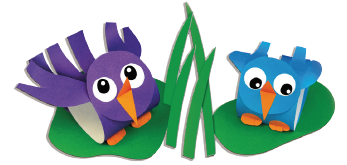 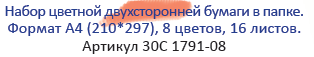 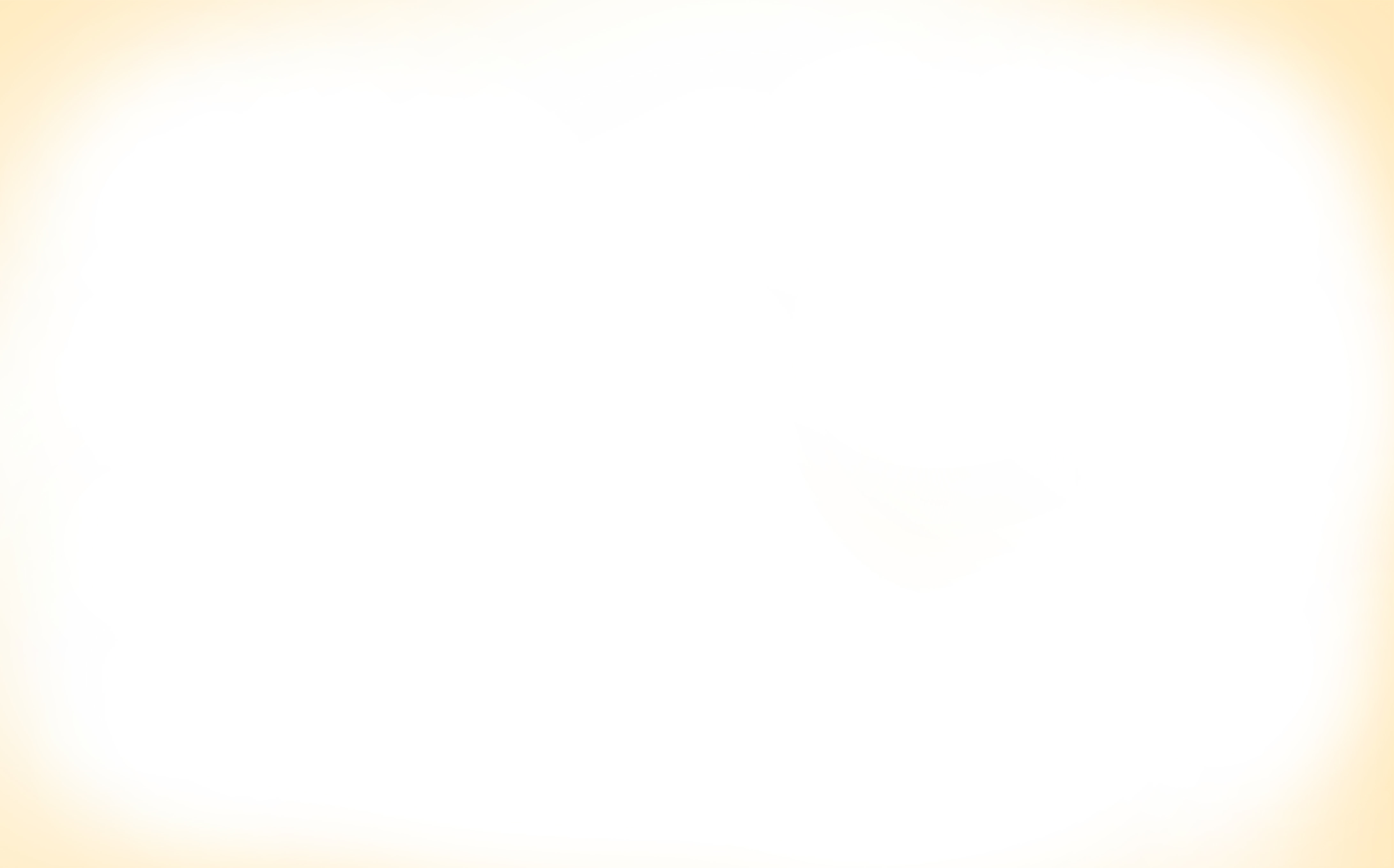 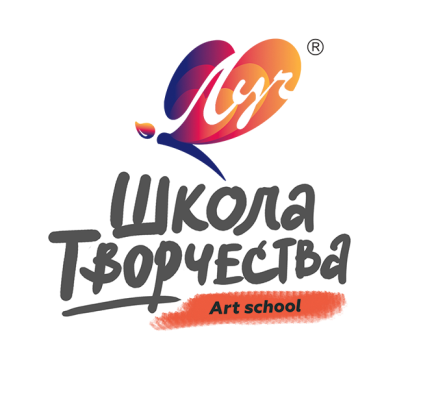 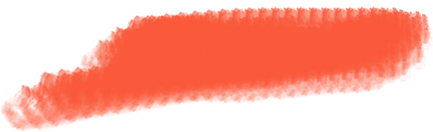 Цветной  картон
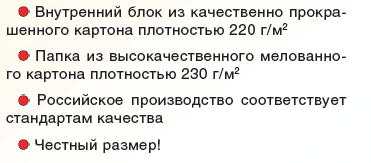 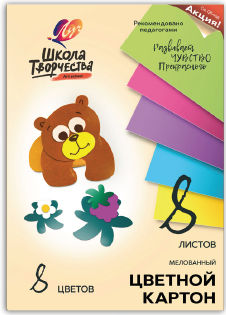 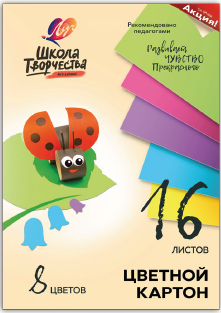 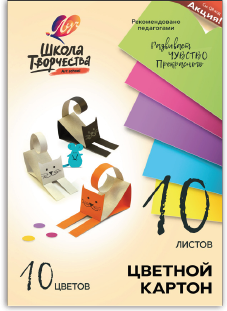 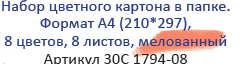 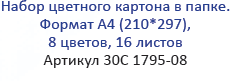 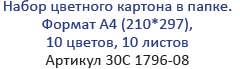 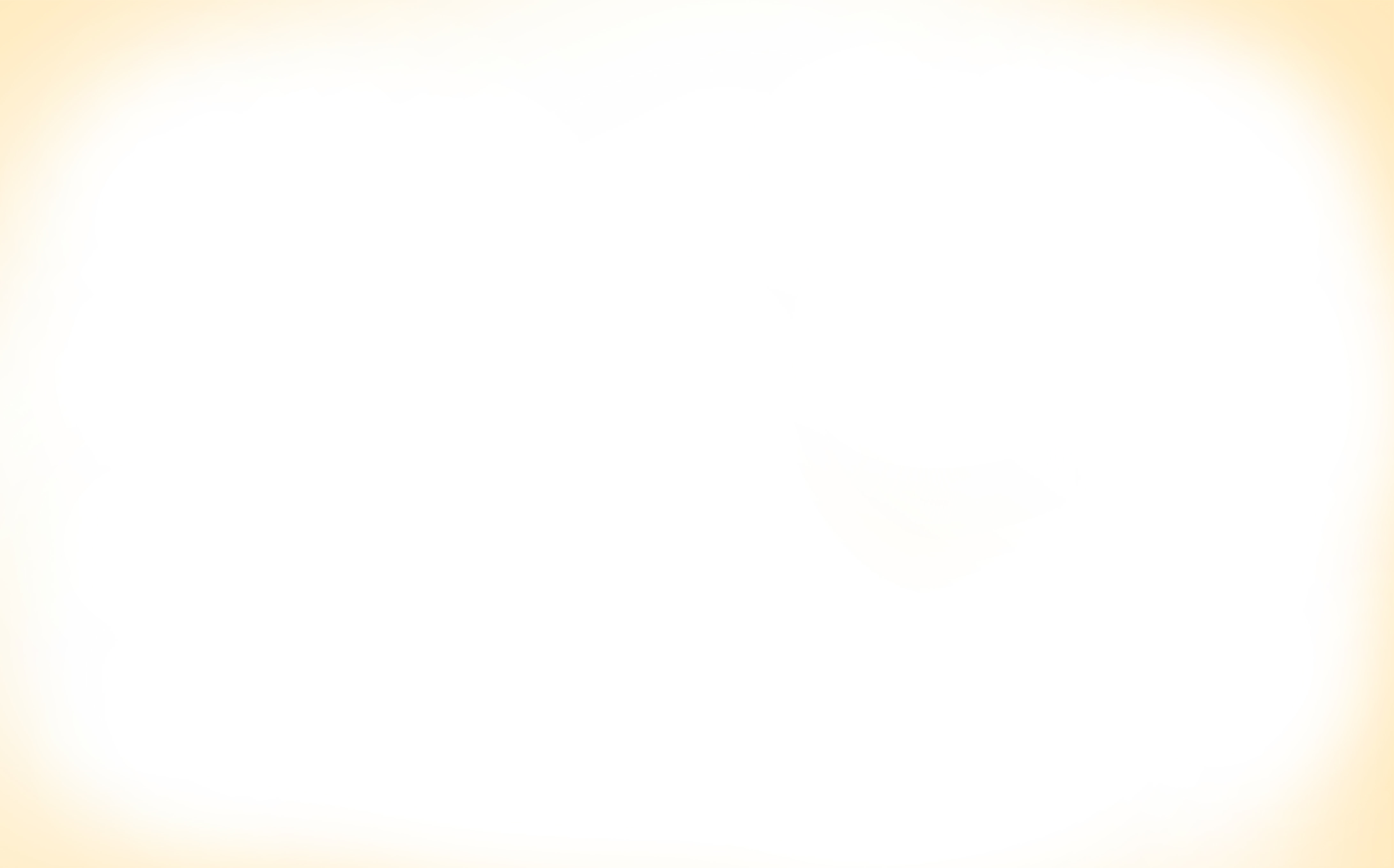 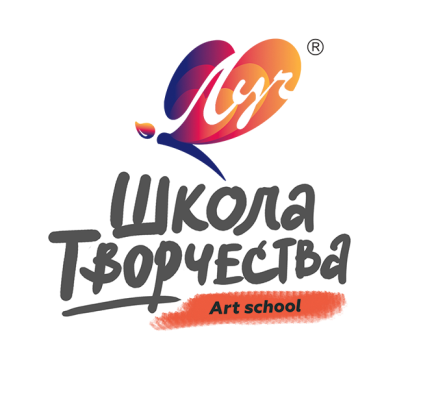 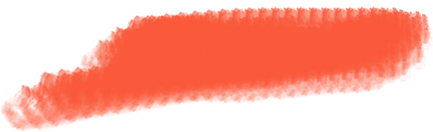 Белый картон
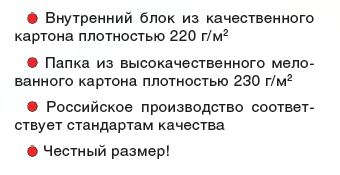 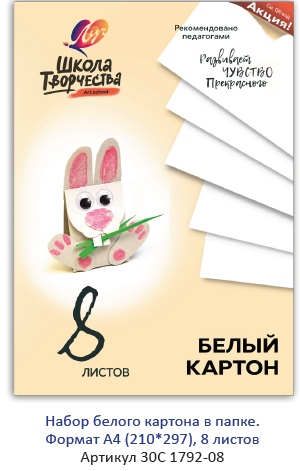 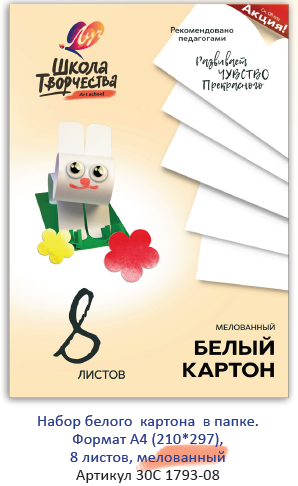 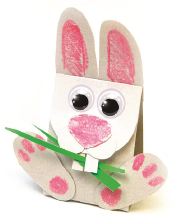 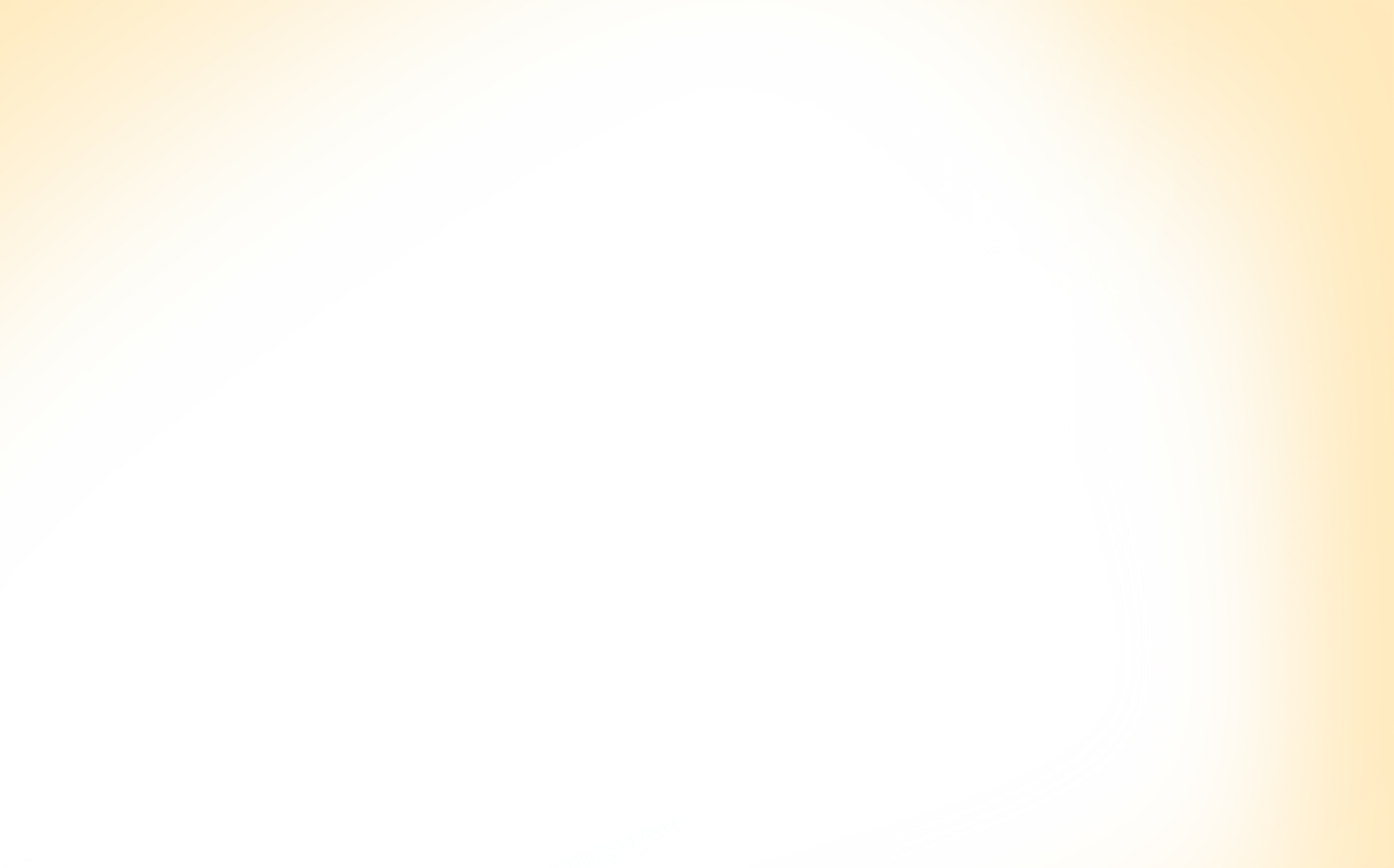 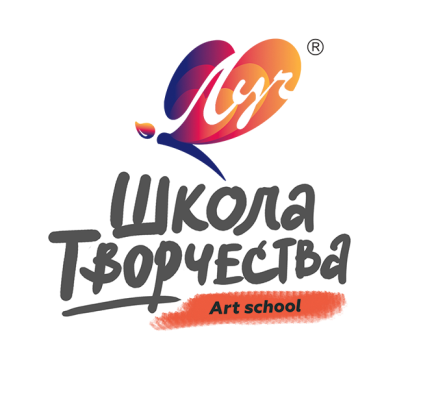 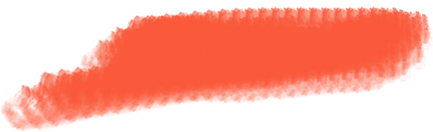 Выбирая линейку «Школа творчества» вы получаете:

  - Большой круг потенциальных покупателей, приверженных марке  «Луч» и лояльно воспринимающих новинки компании

- Помощь в продвижении через огромную целевую аудиторию  покупателей и педагогов ( проект Большой родительский форум,  проект Форум Педагоги России)

- Федеральную акцию «Едем в Артек»

 - Программу лояльности для ваших покупателей
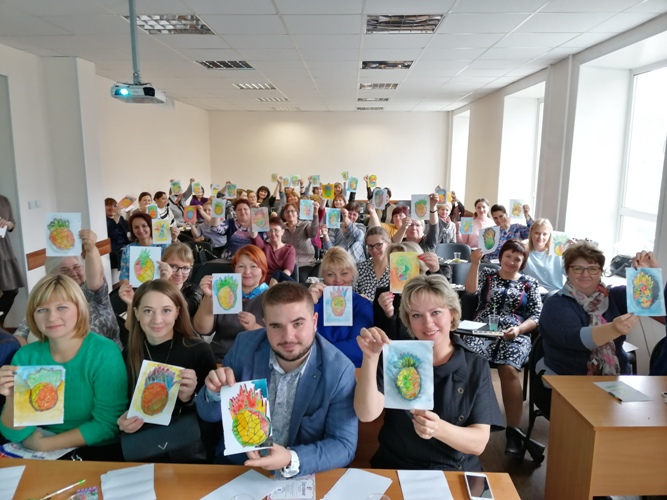 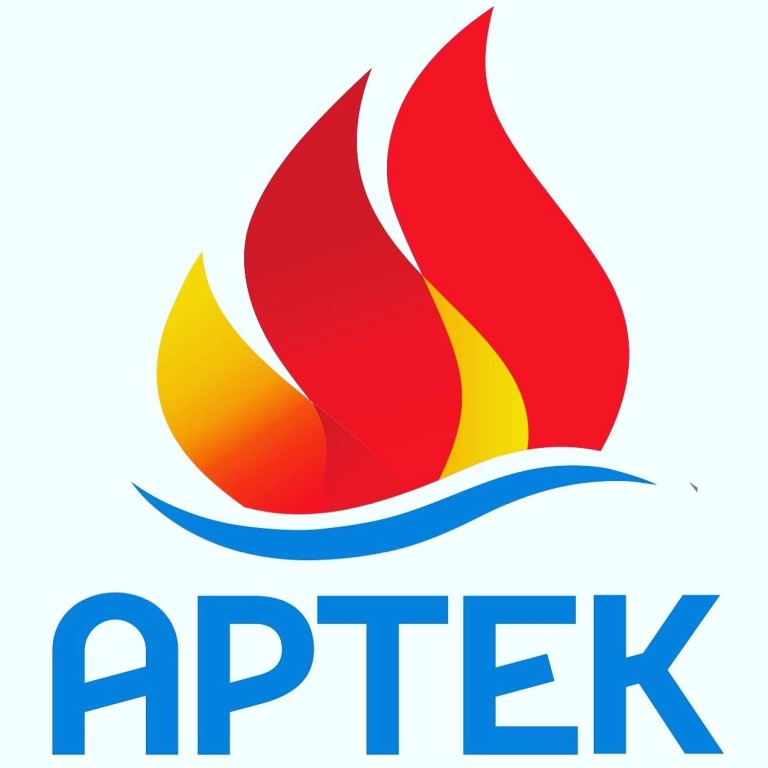 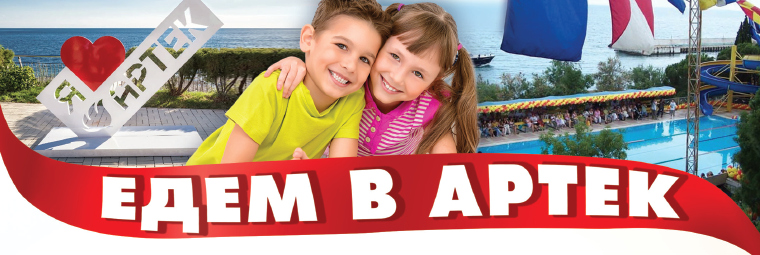 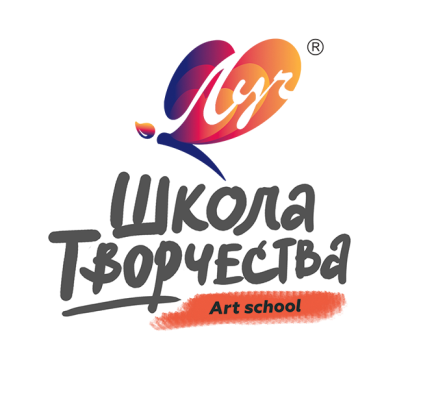 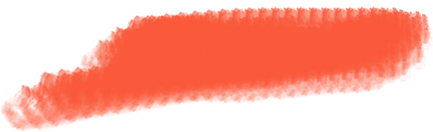 Федеральная акция «Едем в Артек»
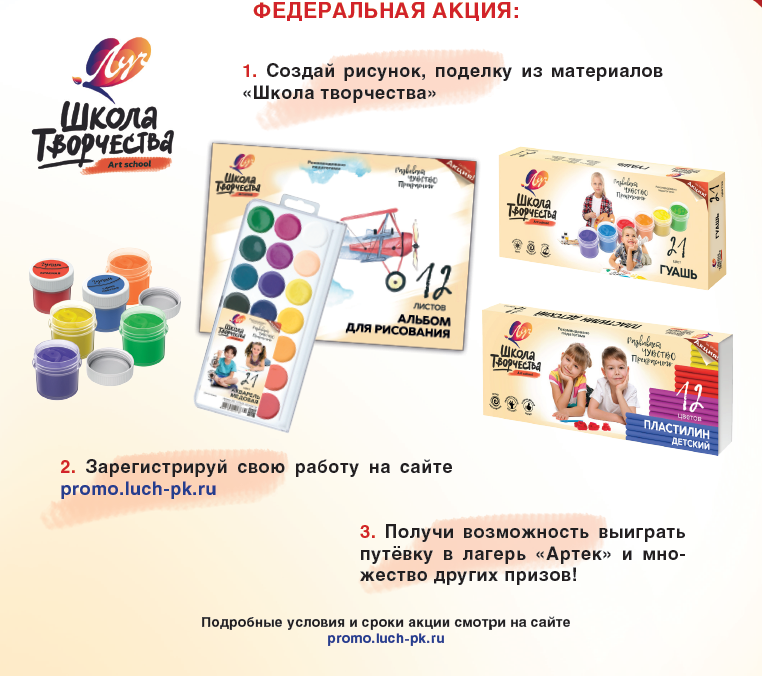 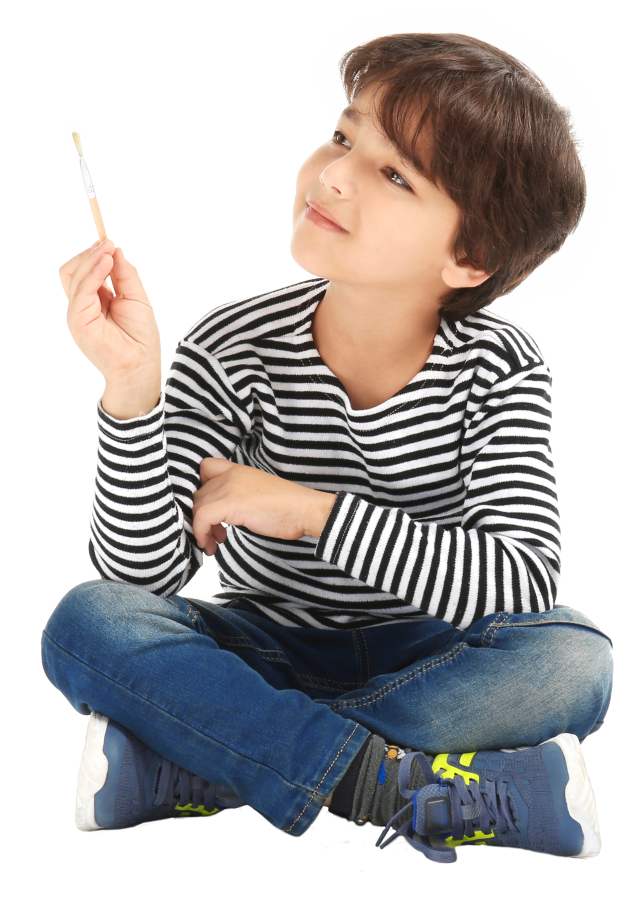 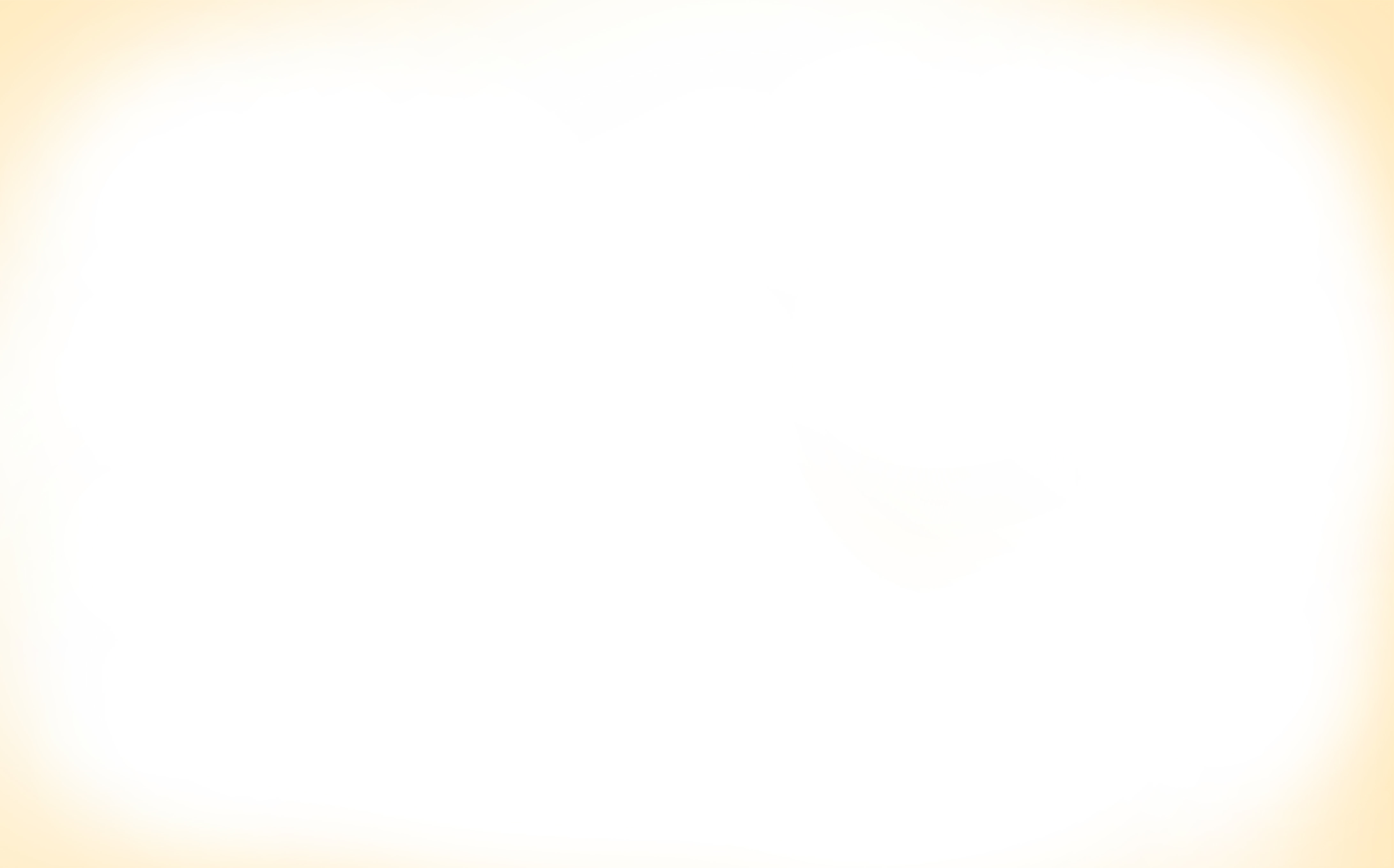 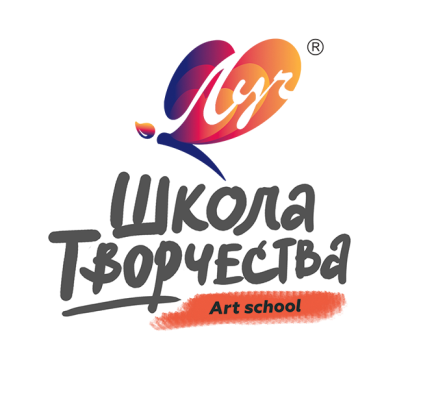 Ждём ваших заявок.
 Спасибо за внимание!
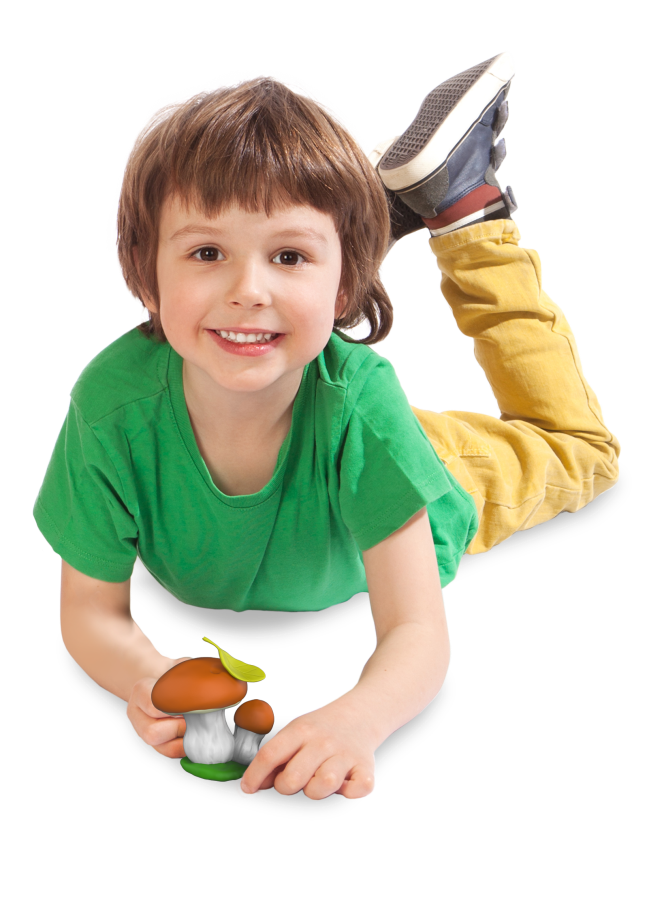